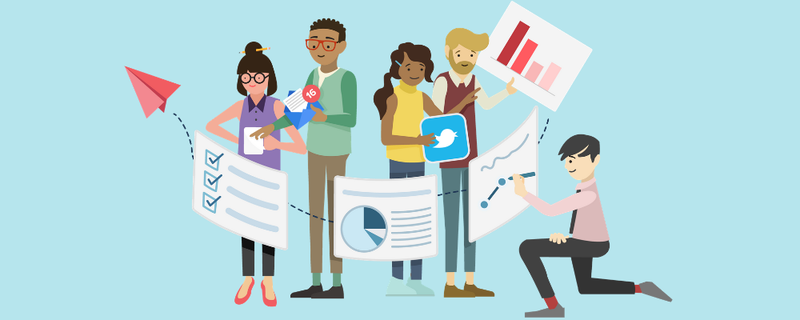 ТЕМА 5. Практика комунікацій та технології в PR                           	                  к. політ. н. ЛЕПСЬКА Н.В.
план
Новина і ньюсмейкінг в PR
Практика побудови PR-відносин з журналістами. Медіарілейшенз
Технології «спеціальних подій», PR у бізнесі та політиці
Оцінка результатів PR-кампанії
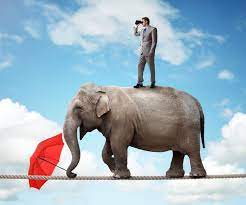 НОВИНА В PR
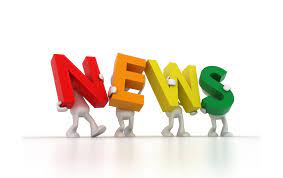 Формування оптимального комунікаційного середовища суб'єкта PR забезпечується створенням інформаційного потоку, створенням цілої низки повідомлень новинного характеру
В основі будь-якого повідомлення є конкретні факти – події, реальні ситуації, явища, випадки
Новинний характер фактів – важливий критерій надходження інформації у ЗМІ
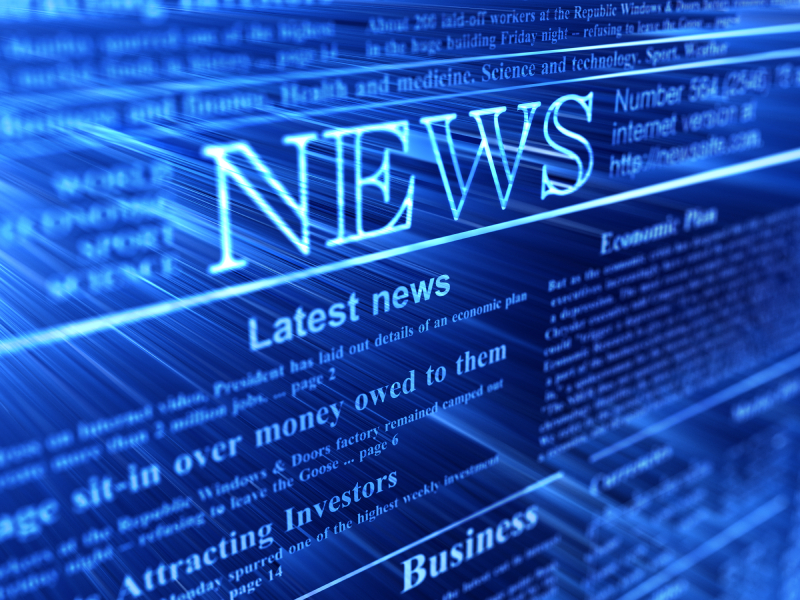 НОВИНА
Традиційне трактування новини: повідомлення, яке тільки-но отримане, щось нове та раніше невідоме
Для журналістики серед вимог до новин є: актуальність, свіжість, суспільна значущість, оригінальність
Для PR: це соціальна інформація, невідома  цільовій громадськості. Предмет новини не обов'язково є плинною подією. Новина може бути про щось, що цікавить цільову аудиторію. Новина не обов'язково має бути нещодавньою. Якщо новина не була ще раніше опублікованою, вона власне і є новиною 
Вимоги для новини в PR – не обов'язкова свіжість, але інтерес для цільової громадськості, відсутність інформації в опублікованому вигляді в ЗМІ
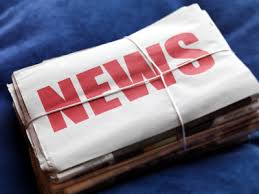 Новина в PR – актуальна та релевантна (відповідає запитам, є затребуваною) інформація про поточні події, спосіб залучення уваги ЗМІ до організації (PR- суб'єкта)
Мета – формування пабліситі суб'єкта PR через нове кероване знання
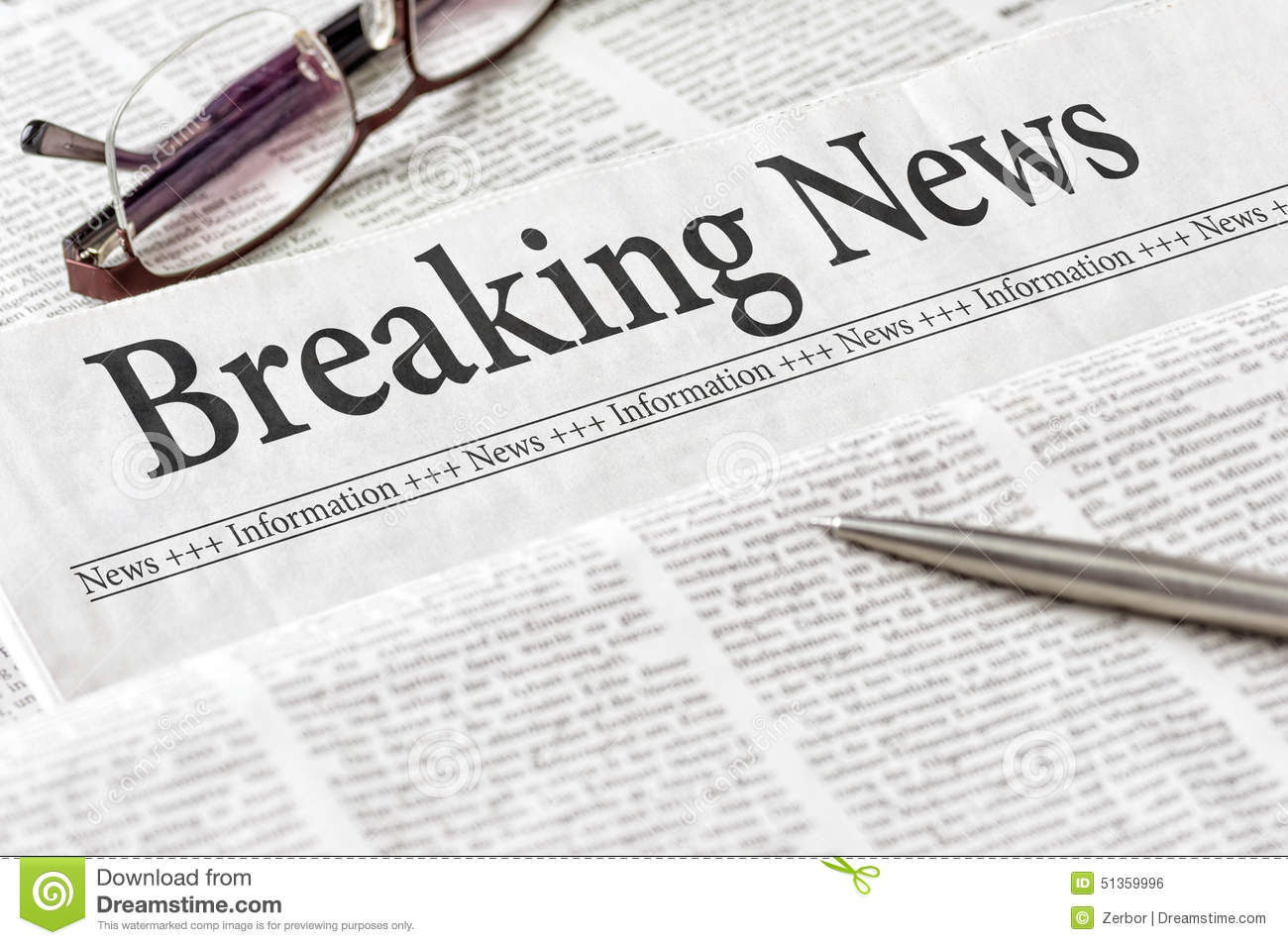 Зазвичай, журналісти шукають інформацію, яка
Є новою і цікавою
Має якесь відношення до конфлікту, скандалу, резонансної події
Стосується дивних та незвичних випадків
Повідомляє про відомих та знаменитих людей
Придатна для перетворення в драматичну та таку, що особисто зачіпає аудиторію
Проста для викладення в невеликому обсязі
Містить візуальні елементи
Відповідає темі, що привертає увагу суспільства в цей момент часу
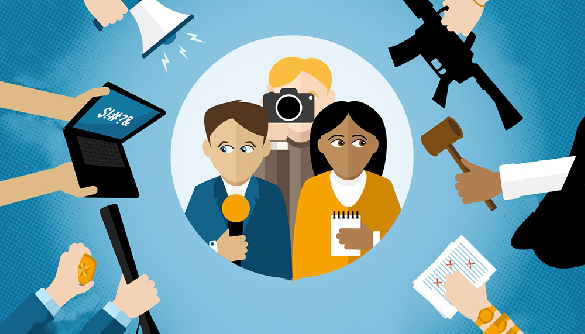 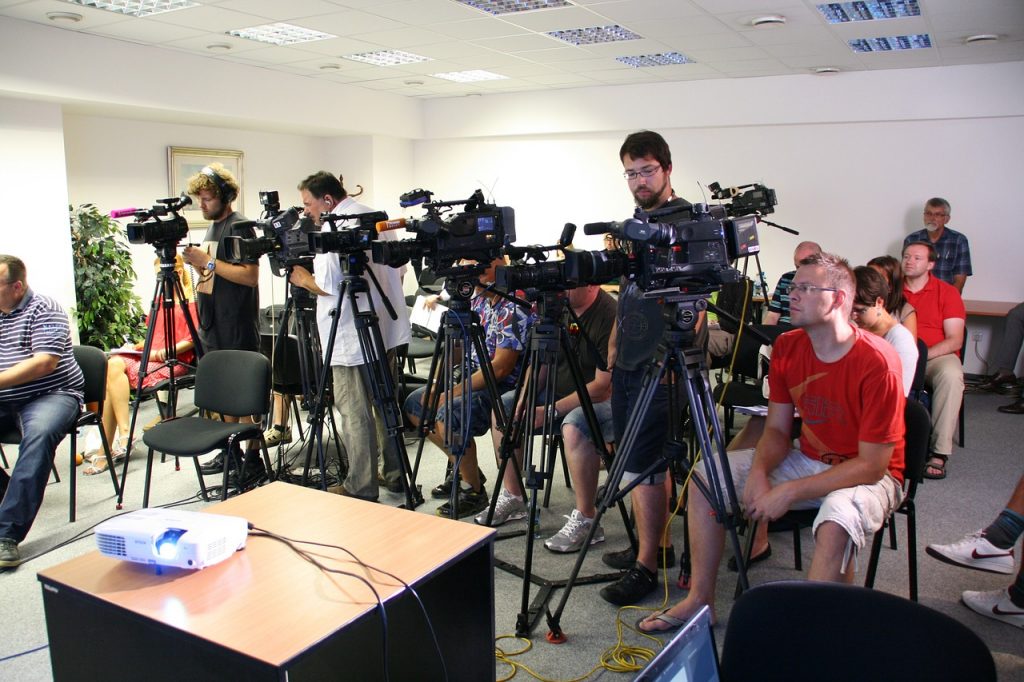 Для PR-фахівця новина містить (за Д. Уілкоксом):
своєчасність – тобто новина надходить до ЦА в необхідний момент часу або коли подія (про яку є новина) пов'язана з іншими важливими заходами
щось видатне, грандіозне, резонансне
«місцевий»  підхід (hometowners) – є «домашньою», готується спеціально для місцевих ЗМІ
важливість – характеризує ту подію, яка впливає на життя багатьох людей, є масштабною, приверне увагу 
незвичайність – інформує про щось нестандартне, оригінальне, курйозне, дивне, екстравагантне
інтерес до людини – завжди цікава та інформація, де йдеться про конкретних людей, їх долю, характер тощо, можливо пікантні деталі
конфлікт – демонстрація різних поглядів щодо проблеми, яка має суспільний інтерес, сенсаційність, скандальність
новизна – повідомлення про щось нове (послуги, товари)
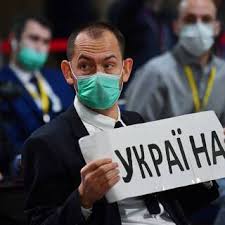 ІНФОРМАЦІЙНИЙ ПРИВІД В PR
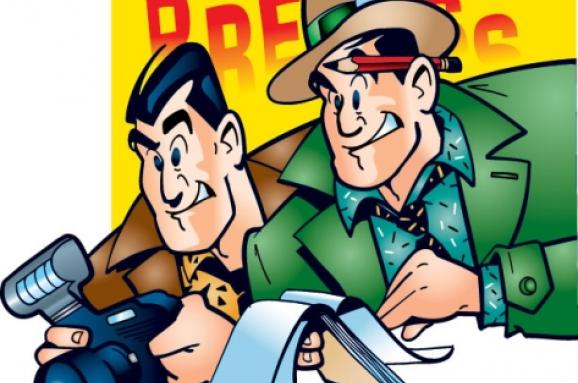 Інформаційний привід – подія соціально значущого характеру, яка ініціюється суб'єктом PR для внесення інформації в його комунікаційне середовище, тобто формує його комунікаційне середовище
Інформаційний привід – символічний вчинок, де явно або неявно бере участь суб'єкт PR (компанія, організація, особистість) та цільова група, з якою цей суб’єкт вступає у взаємодію
!!! Інформаційний привід має зацікавити журналістів, лягти в основу статті або телеефіру, є актуальним і інформаційно цінним у широкому розумінні – це основні ознаки інфоприводу
Формулювання інформаційних приводів має враховувати специфіку комунікативного простору, особливості цільових груп громадськості
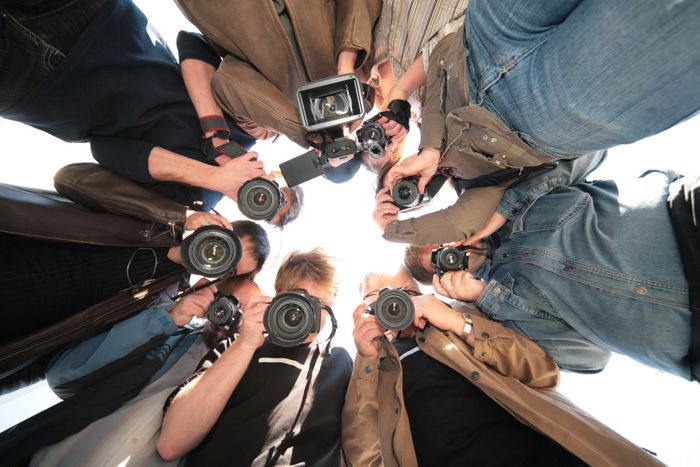 Інформаційні приводи можуть бути:
«свої» – ініціюються самим суб'єктом PR
«чужі» – матеріально стимулюються іншими суб'єктами (організаціями, компаніями …), «йдемо туди, де вже стоять камери», тобто стаємо частиною історії, яка вже висвітлюється у ЗМІ (наприклад, на концерті якогось співака роздаємо безкоштовно піццу, яку виготовляє наша піццерія)
«циклічні» приводи – ювілеї, річниці, щорічні, щотижневі, щоквартальні заходи
«нові» приводи – важливі події, здатні самостійно привернути увагу як ЗМІ, так і цільової громадськості
«обов'язкові» приводи – «про них хочеться забути і самим, і зробити так, щоб про них забула цільова аудиторія»; вони не створюють позитивного пабліситі суб'єкту PR і навіть можуть деструктивно вплинути на його комунікаційне середовище (наприклад, скорочення штату компанії тощо)
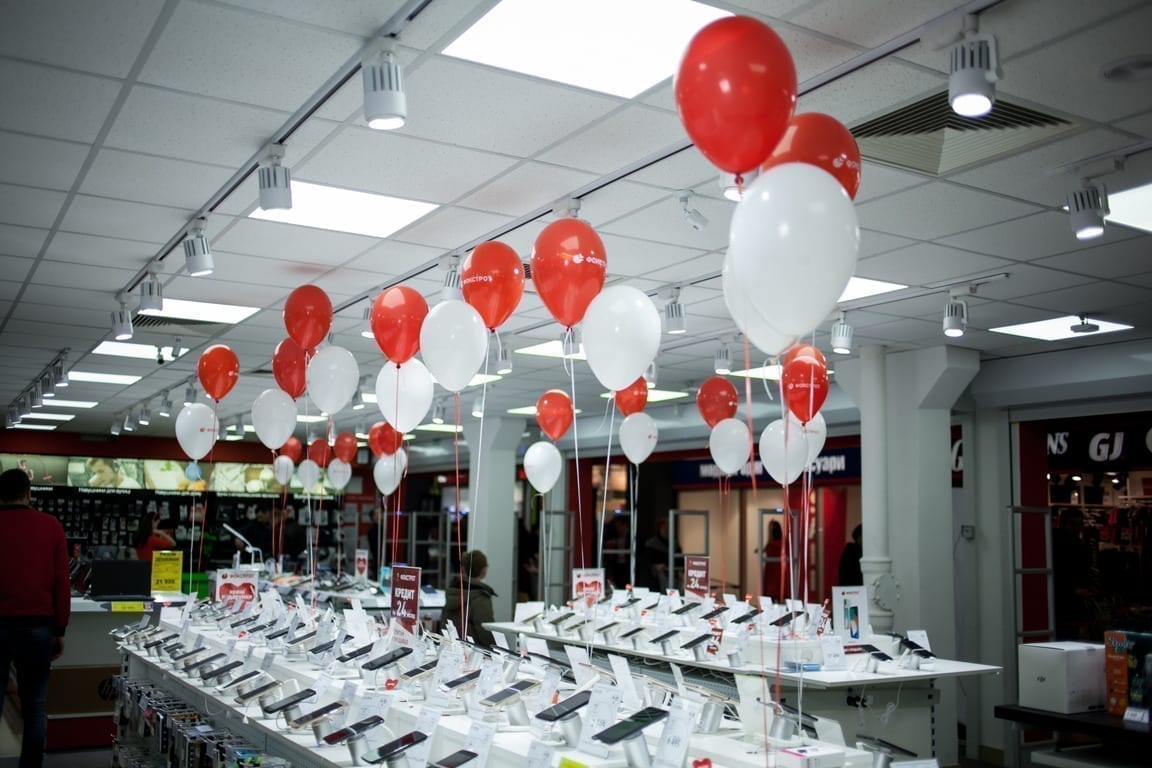 Щоб новина стала «новиною» необхідно, щоб вона не тільки була реальною подією, але й стала відомою цільовій аудиторії, принаймні через ЗМІ
Створення новин та інформаційних приводів – це ньюсмейкінг
!!! Одні новини самі трапляються, а інші потрібно створювати
Фахівець з PR має чітко розуміти, які новини вже є інформаційними приводами (ЩО) у його суб'єкта PR , а які потрібно шукати (ДЕ і ЯК), створювати (У ЯКИЙ СПОСІБ), «розтягувати» або підсилювати (ЯКИМ ЧИНОМ)
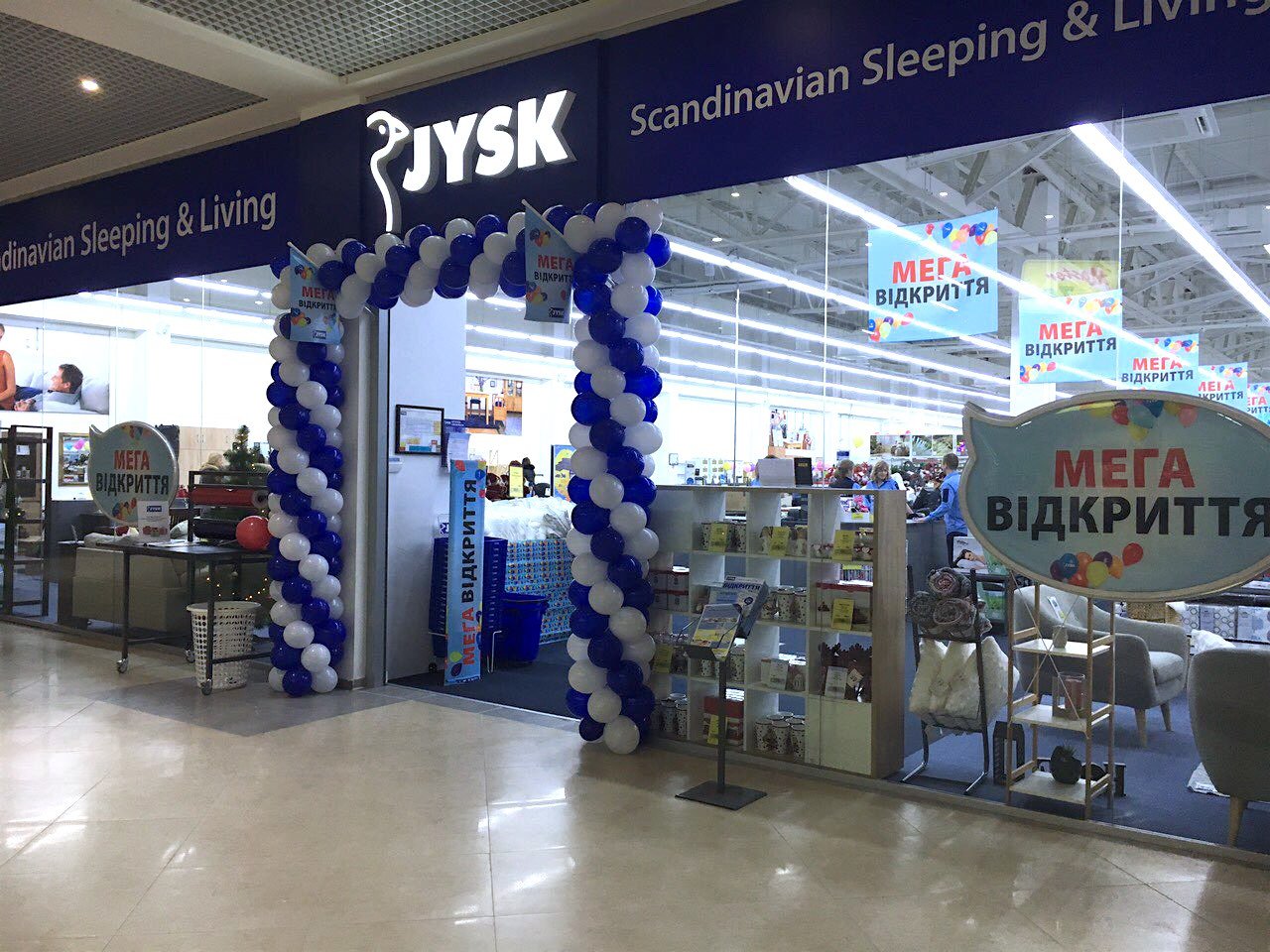 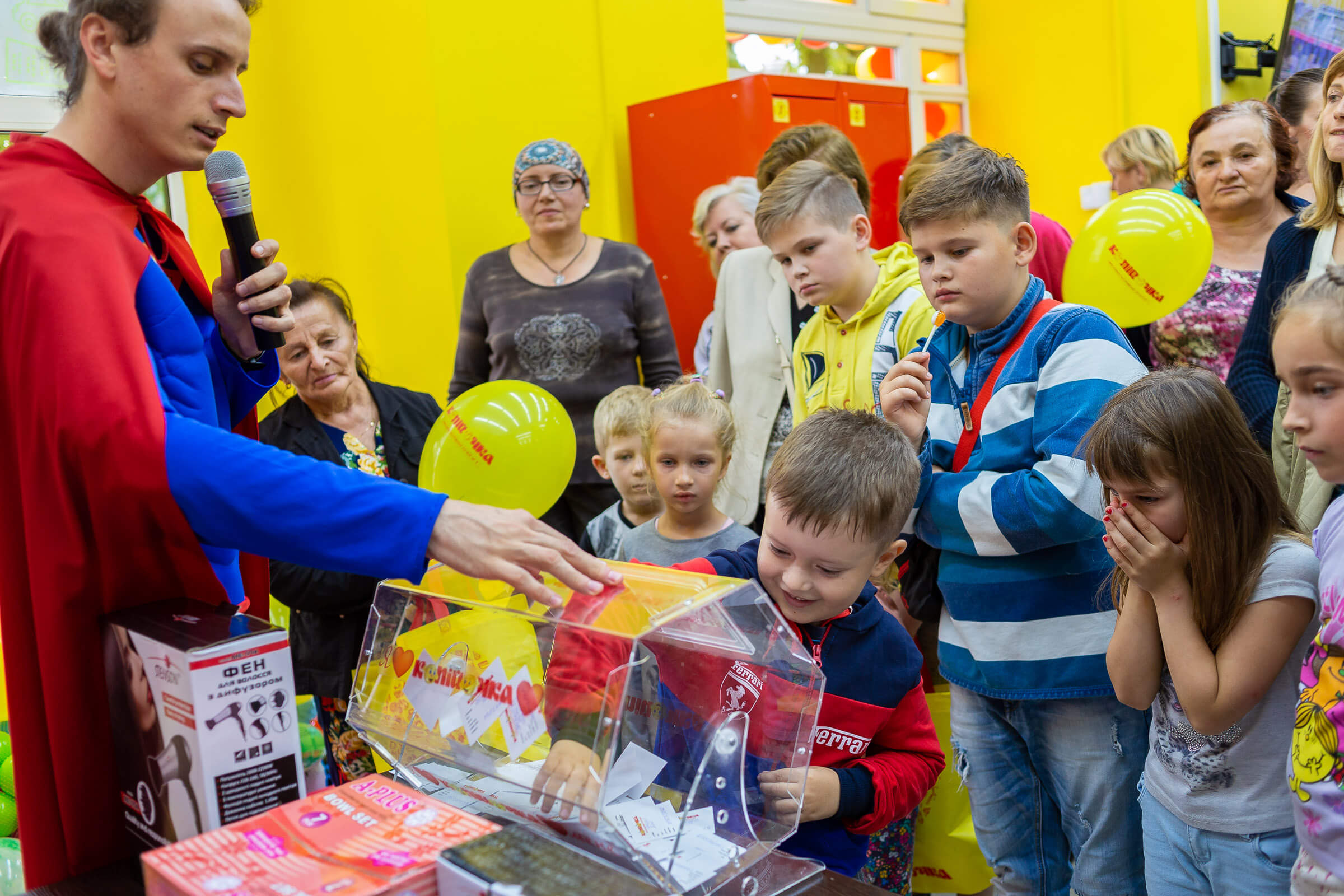 Які можуть бути інформаційні приводи для корпоративного ньюсмейкінгу («32 способи створити новини для вашої організації» за Д.Уілкоксом)
Створіть прив'язку до новин дня
Попрацюйте з публічною персоною
Створіть спільний проєкт зі ЗМІ
Проведіть опитування або голосування
Випустіть звіт
Домовтесь про інтерв'ю зі знаменитістю
Візьміть участь в дискусії
Влаштуйте колективне нагородження
Організуйте промову
Виступіть з аналізом або прогнозом
Влаштуйте вибори
Відсвяткуйте річницю
Влаштуйте поїздку
Влаштуйте змагання
Напишіть листа
Проведіть дебати
Організуйте тур
Нагородіть якусь організацію ….
(пропоную переглянути х/ф «Доброго ранку» (2010) та «Почни з початку» (2018)
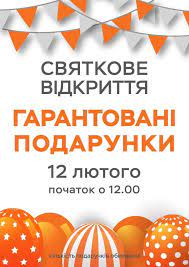 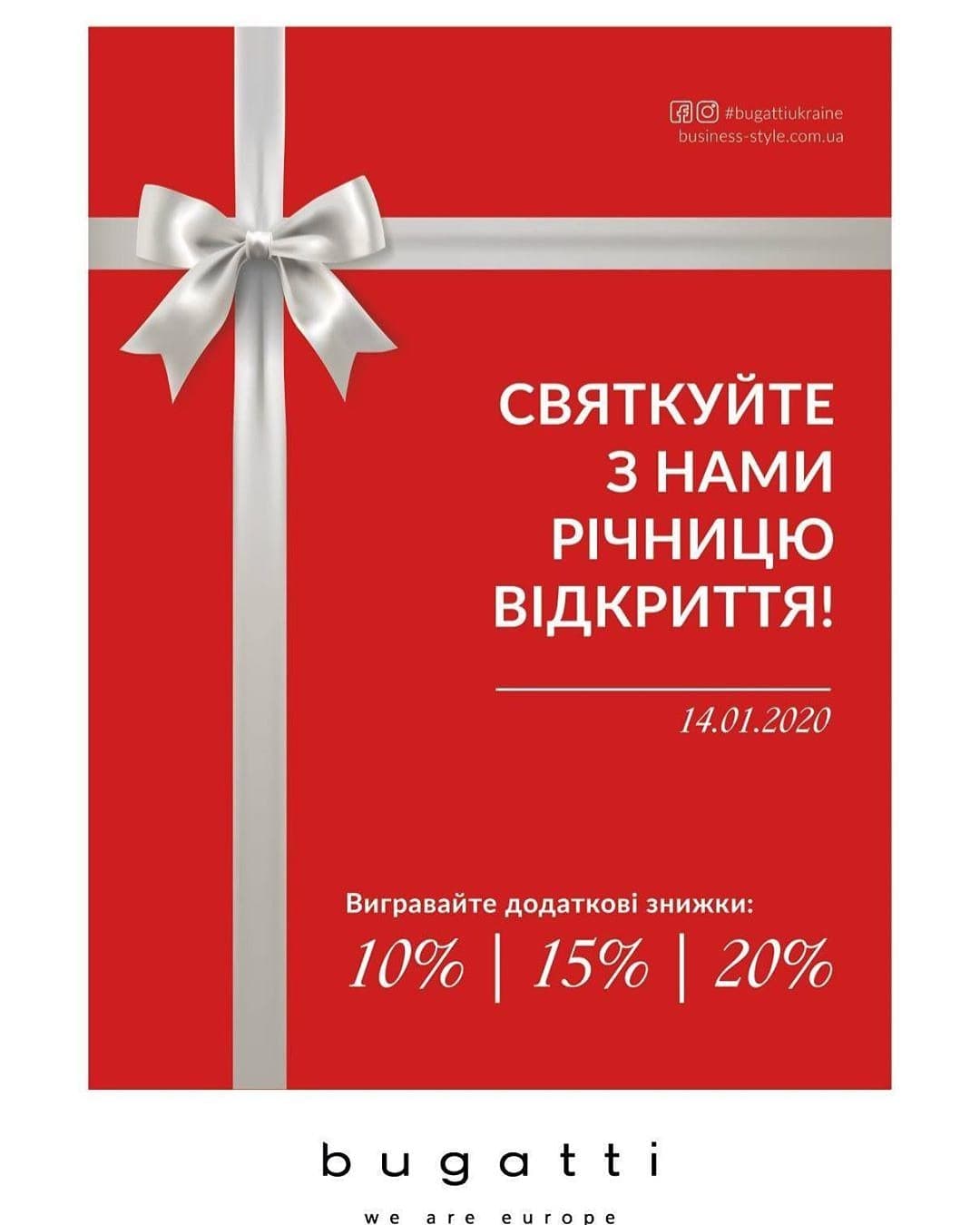 Одне з найважливіших завдань ньюсмейкінгу (та й загалом медіарілейшензу) – формування інформаційного потоку
Розсилка прес-релізів (інформаційне повідомлення, підготовлене для журналістів та редакторів ЗМІ)
Організація події із запрошенням на неї представників ЗМІ
Написання журналістами матеріалів на завдання суб'єкта ПР.
Підготовка журналістських матеріалів співробітниками самого суб'єкта PR
Стихійний інформаційний потік – у вигляді реакції журналіста на подію або виступ у ЗМІ
Інформаційний привід можна «розтягувати» – представляти подію як ланка в ланцюжку (наприклад, новину можна анонсувати, привертаючи кожного разу на певні її сегменти: коли подія буде, де, що там буде …)
Інформування може відбуватися і після події (постньюс) – продовження життя інформаційного приводу (наприклад, пропонуються подробиці події, аналітика, відгуки  тощо)
Розтягування інформприводу: анонс – виклад новини -додаткові подробиці – проміжні підсумки – остаточні результати
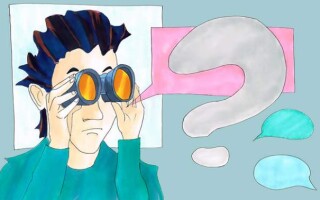 Новині можна надати додаткову вагу за допомогою спеціальних прийомів:
Прив'язка новини до ювілею, круглої дати, створення дати
Створення події
Демонстрація різних поглядів, підходів до однієї і тієї ж проблеми
Перетворення корпоративної проблеми або події у суспільно значущу
Наявність відомих людей
Повідомлення новини швидше за інших, а також її  візуалізація (фото тощо)
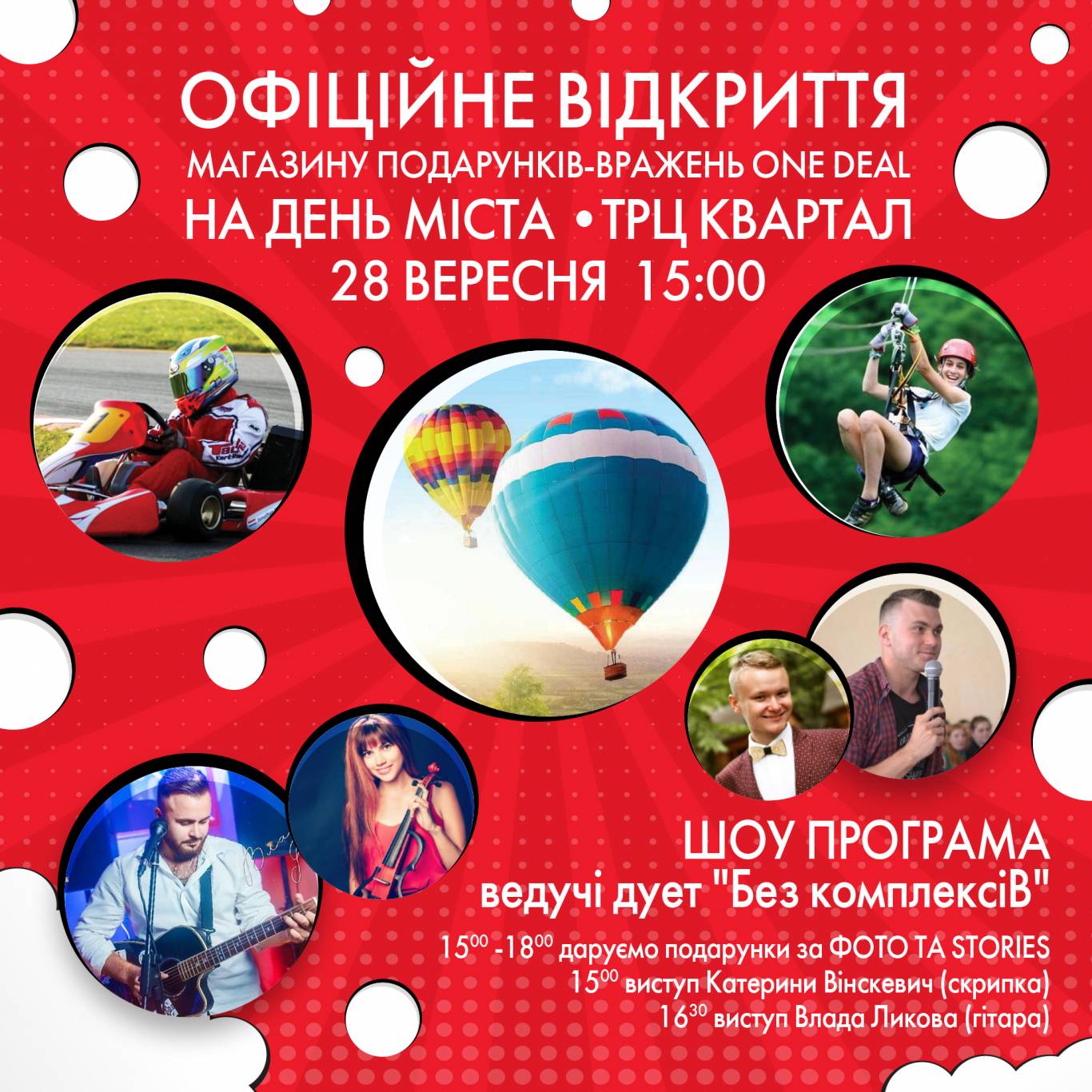 Інформаційний привід не відбудеться, якщо втрачений принаймні один з 3-х її компонентів:

Відсутня наочність – незрозумілий її зміст
Відсутня значущість – немає шансів отримати соціальний відгук
Відсутні емоції – не буде резонансу, розповсюдження, залучення цільової аудиторії
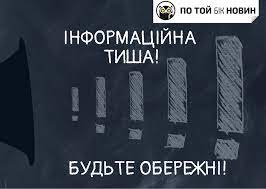 УПРАВЛІННЯ ІНФОРМАЦІЄЮ В PR
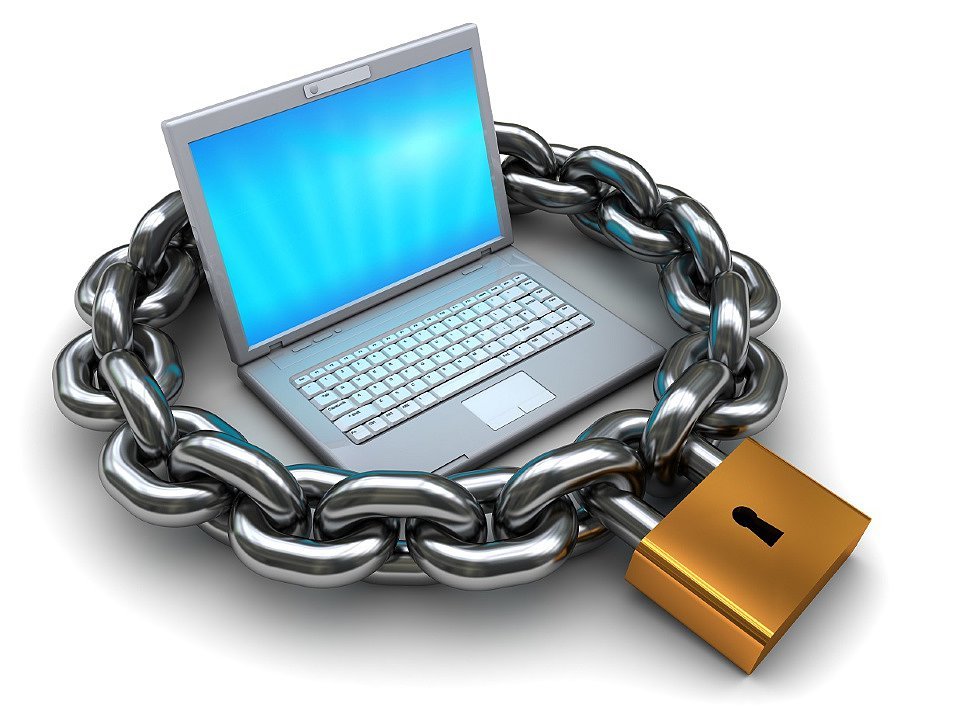 УПРАВЛІННЯ ІНФОРМАЦІЄЮ:
Сегментація інформаційного потоку (вибірка інформації): замовчування неоптимізованої інформації; підбір даних, які відображують оптимізовану інформацію; залучення авторитетного джерела; розстановка інформаційних акцентів
Перестановка (не підтасовка!!!) фактів – пріоритетність подання інформації
Формування та структурування інформації – переключення уваги з одного об'єкта на інший, перенесення акцентів, підбір того, хто буде озвучувати  інформацію тощо
Процес зміни напрямку інформації, інформаційного потоку, представлення власного бачення інформації – спін-докторинг
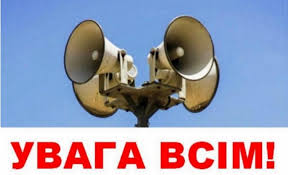 Завдання спін-доктора – зміна сприйняття події цільовою громадськістю, або зміна очікувань того, що може відбутися
Спін-докторинг  = менеджмент новин
На відміну від журналіста, що працює з фактами,  спін-доктор працює з інтерпретацією інформації; журналіст спрямовує інформацію масовій аудиторії, а спін-доктор – журналісту
Навіть найуспішніша компанія не застрахована від невдач, якщо слабко відпрацьоване питання про зміст  інформації, яка пропонується для цільової громадськості
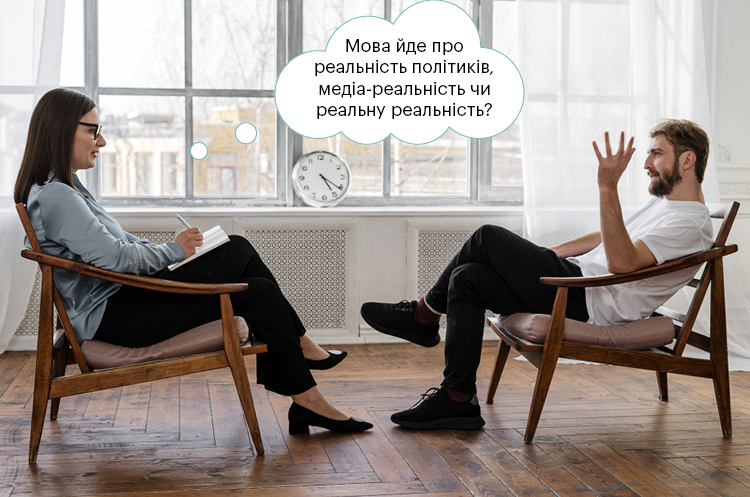 5 ТИПІВ ВИКОРИСТАННЯ СПІНУ (ЗА Д. УОТТСОМ)
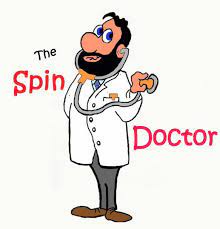 До-спін – підготовка перед подією, організація очікувань до події
Пост-спін – наведення «блиску» на подію
Торнадо-спін – намагання переводу суспільного інтересу в іншу сферу
Контроль кризи – менеджмент подій, що виходять з-під контролю
Зменшення збитків – менеджмент подій, які вже не контролюються, з метою запобігання нанесення подальших збитків

Як ілюстративний приклад технології спіну пропоную перегляд х/ф «Хвіст крутить собакою» (1997)
СПІН –ДОКТОРИНГ:
Гальмування події або прискорення події
Недопущення всієї інформації або акцент на важливості
Заміна новою ситуацією або приєднання до іншої важливої події
Зміщення акцентів або використання коментарів

Британська дослідниця К. Блек вважає, що найкращими новинами для ЗМІ є ті, які пов'язані з кризою, конфліктом або протиріччями; досвідчені спеціалісти можуть перетворити PR-катастрофу в позитивну можливість
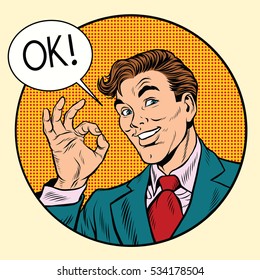 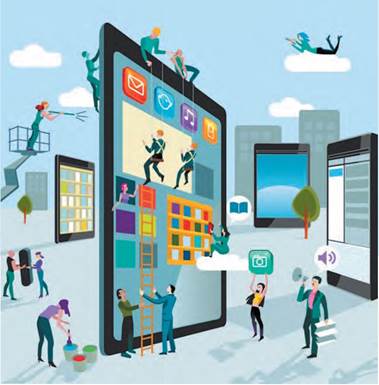 МЕДІАРІЛЕЙШЕНЗ
Медіарілейшенз (MR) – це система керованих ефективних взаємовідносин  зі ЗМІ
Без взаємодії зі ЗМІ створити успішні PR-кампанії для нового продукту можливо, але це буде довго та складно
Цільова громадськість в MR – журналісти; застосовуються передусім журналістські технології роботи
Мета MR – формування ефективних практик, що забезпечують  оптимізацію взаємодії суб'єкта РR із засобами масової інформації
Результат ефективних MR – пролонгований позитивний імідж суб'єкта РR і збільшення його пабліцитного капіталу
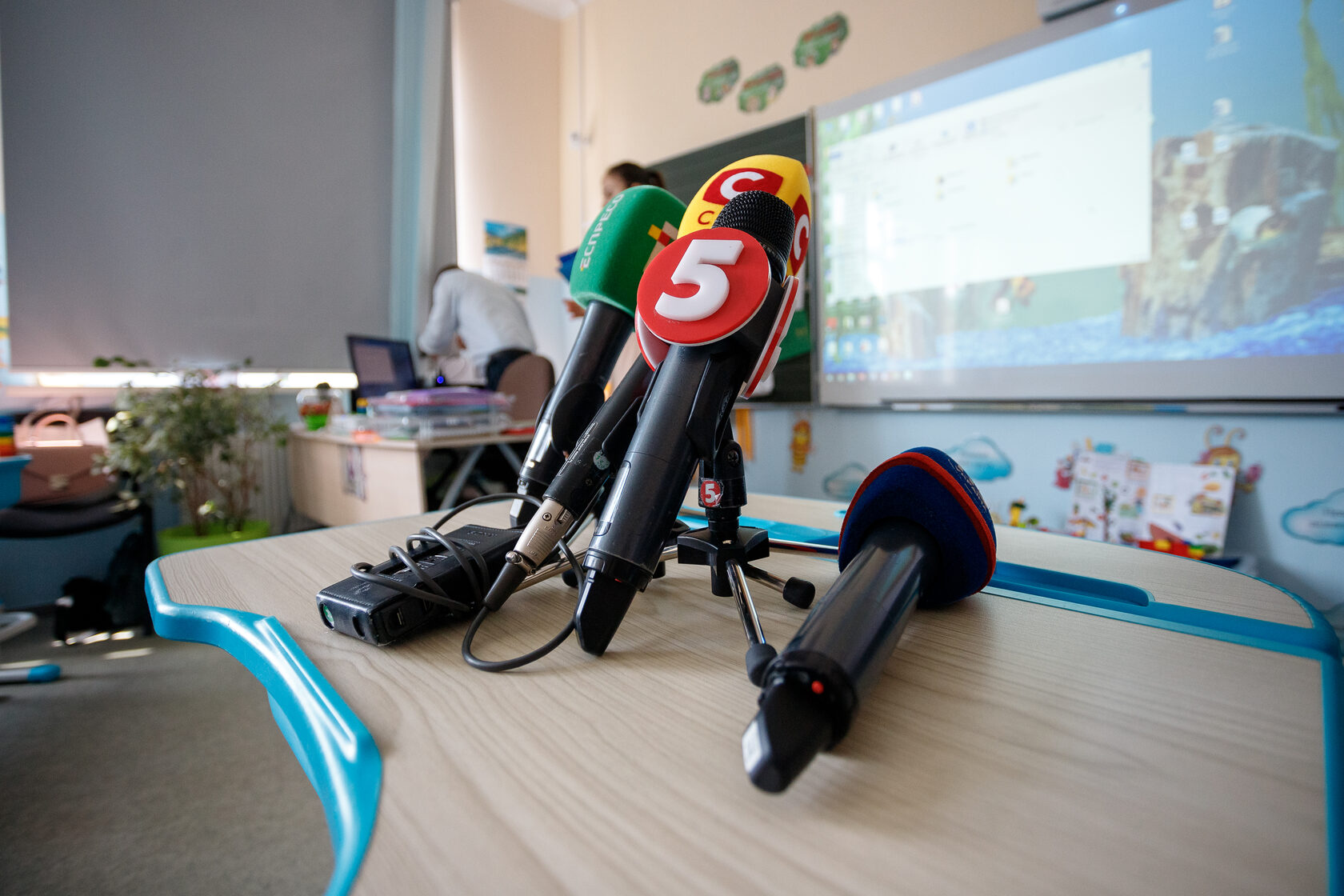 Традиційні (обов’язкові) MR:
Система регулярного інформування ЗМІ про діяльність суб'єкта РR
Заходи, що організуються для журналістів
Моніторинг ЗМІ
Підготовка виступів представників суб'єкта РR
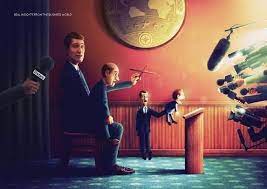 Система регулярного інформування ЗМІ про діяльність суб'єкта РR – 
Постійна розсилка прес-релізів та інших інформматеріалів у цільові ЗМІ з метою створення постійного інформаційного тла щодо компанії (організації)
!!! Інформ матеріали у ЗМІ необов'язково мають повідомляти по гучні події, вони можуть містити інформацію про поточні події, успіхи, співробітників компанії тощо
Головне – підтримувати постійний контакт зі ЗМІ, нагадувати про себе
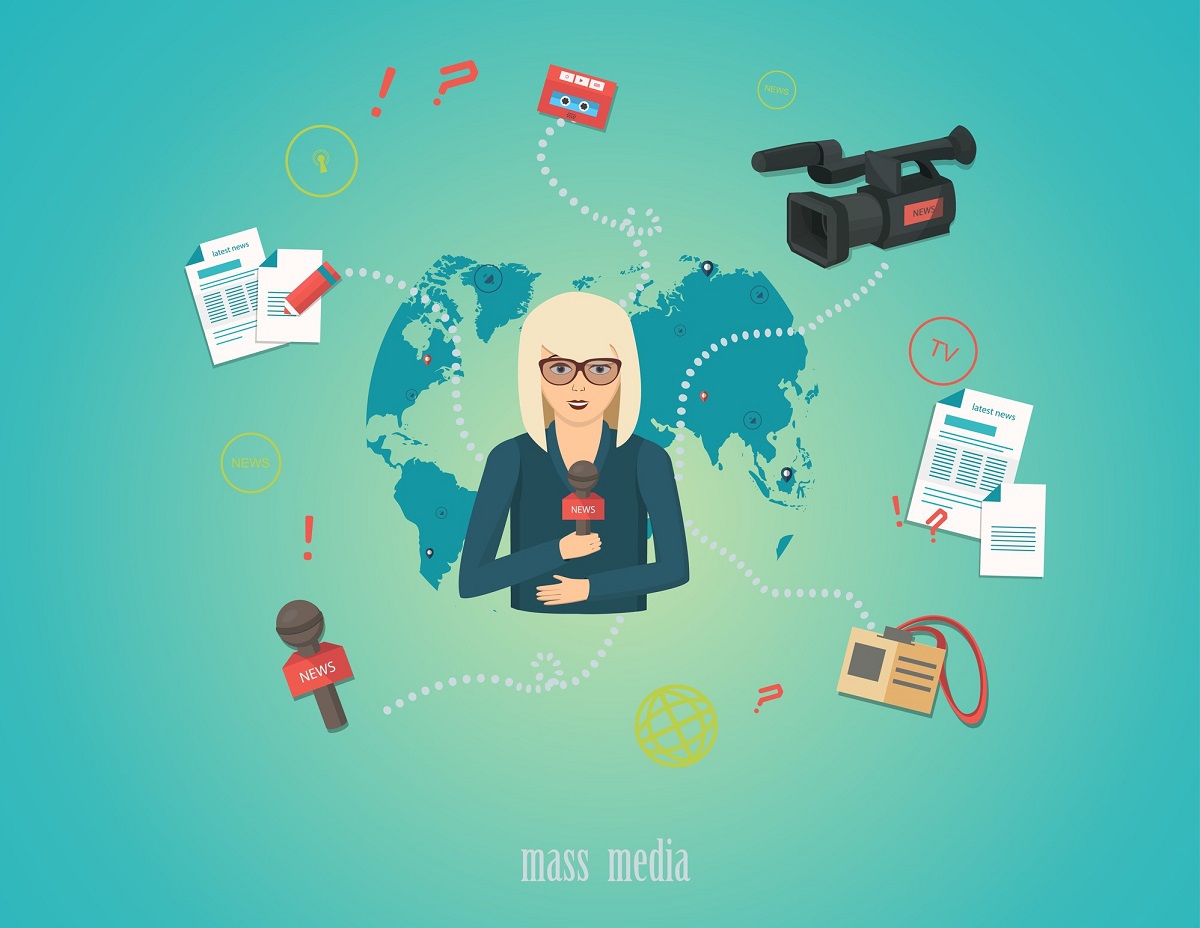 !!! Ніщо так не дратує журналіста, як прес-реліз або запрошення на важливий захід, які тримали всі його колеги, окрім нього!
Тож, зробивши розсилку  не треба лінитися, щоб ще й обдзвонити основних партнерів – так відбудеться зміцнення персонального контакту і тим самим потішите увагою своїх партнерів-журналістів
Але! Будьте ввічливі й відкриті, але не дозволяйте спілкуванню переходити в панібратство і ставати нав'язливим!
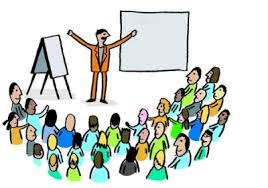 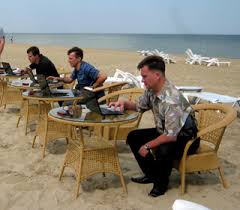 Заходи, що організуються для журналістів
Прес-конференції – зустріч з журналістами з приводу якоїсь події (подієва) або проблеми (проблемна); мета – надати інформацію «з перших рук»; завжди має діалоговий характер
Брифінг – коротка зустріч журналістів з представниками PR- суб'єкта (компанії, організації); зазвичай має монологовий характер (звіт або доповідь)
Зустрічі з журналістами – на підприємстві PR- суб'єкта, офісі тощо з приводу відкриття нового приміщення, випуску нової продукції тощо
Прес-тури або екскурсії для журналістів – проводяться з метою ознайомлення з новими територіями, проєктами; мають ознайомчо-пізнавальний характер; зазвичай поводяться для близьких ЗМІ, що виступають стратегічними партнерами PR- суб'єкта 
Семінари, круглі столи, та заохочувальні заходи: ділові сніданки, обіди або вечері ….
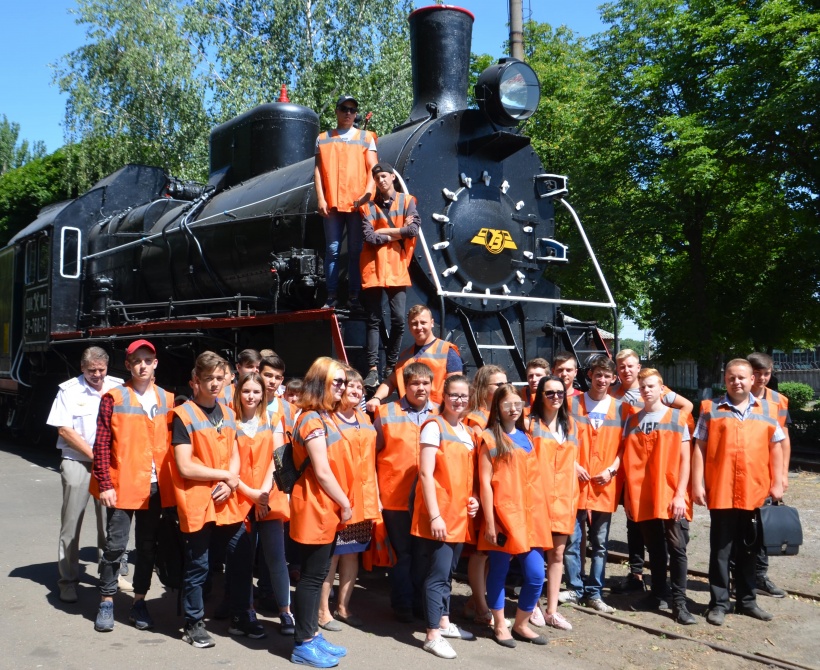 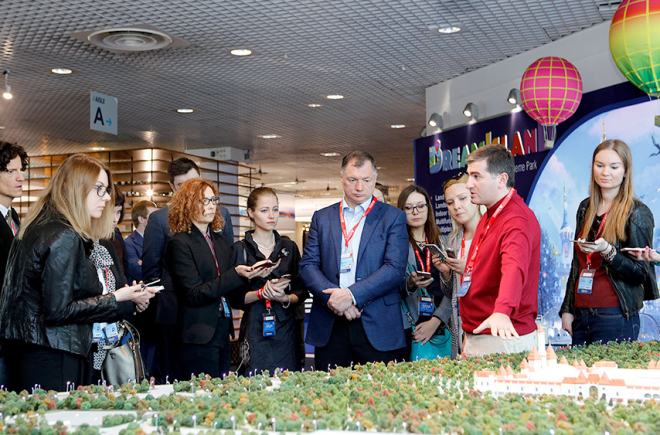 Моніторинг ЗМІ - регулярне вивчення, аналіз журналістських матеріалів, пов'язаних з діяльністю PR- суб'єкта (прес-кліпінг); важлива частина комунікаційного аудиту з метою з'ясування місця, позицій PR- суб'єкта в просторі публічної комунікації, тактик та стратегій його поведінки
Безпосередньо діяльність PR- суб'єкта
Діяльність партнерів по бізнесу
Діяльність галузевих конкурентів
Моніторинг (етапи):
Збирання, обробка та збереження відповідної інформації в зручному для подальшого використання вигляді 
Аналіз та коментарі отриманої інформації (має містити висновки, прогнози та тенденції поведінки PR- суб'єкта на інформаційному ринку)
Аналіз і прорахунки ефективності окремих каналів ЗМІ, результативність окремих авторів, тональність та спрямованість публікацій, інтерес або його відсутність до PR- суб'єкта або даної галузі
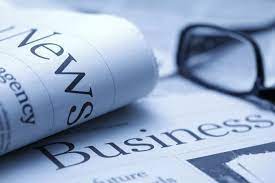 Підготовка виступів представників суб'єкта PR:
Зазвичай цим займається прес-секретар
Спеціальні інтерв'ю, статті, заяви, спростування, коментарі тощо
Важлива частина спічрайтингу
Організація та підтримання корпоративного сайту та представлення PR- суб'єкта в різноманітних соцмережах
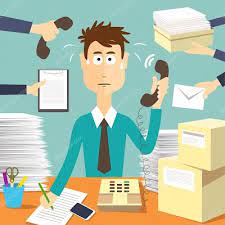 Будь-яка практика МR вирішує такі завдання:
Презентація суб'єкта PR у зовнішньому середовищі через найпотужніший комунікаційний канал – ЗМІ
Забезпечення доступу до інформації про PR- суб'єкта, яка виражена через можливість контакту з першими особами, отримання інформації про них, про поточні події, плани та перспективи тощо
Наявність постійного контакту з постійними ЗМІ, що забезпечує тривале, пролонговане та сприятливе інформаційне середовище PR- суб'єкта
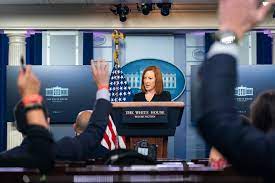 Результат медіарілейшенз:
Оптимальне інформаційне середовище PR- суб'єкта, яке будується на регулярному інформуванні ЗМІ про нього та його функціонування
Ефективне та регулярне пабліситі, зацікавлена увага громадськості до PR- суб'єкта 
Позитивна громадська думка
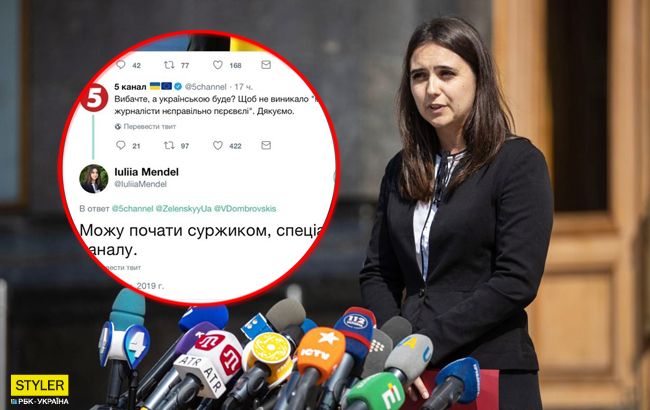 Спеціальні заходи (події) в PR
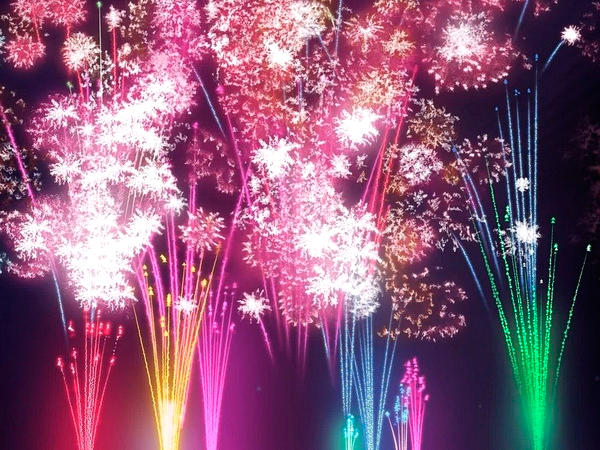 Спеціальні заходи в PR (організовані події) – займають особливе місце в технологіях PR, адже PR- заходи здатні створити більше враження, аніж просто інформація, що розповсюджується від PR- суб'єкта 
Створення спеціальних заходів/подій – івент-маркетинг або маркетинг спеціальних подій;  спеціальний захід розглядається не просто як засіб привертання уваги цільових груп громадськості до суб'єкта  PR (тобто розглядається лише в комунікаційному аспекті), а й як можливий засіб підвищення власне пабліцитного капіталу компанії
Це сильний інструмент PR, адже дозволяє підсилити дію усіх інших інструментів та технологій PR і досягти їх синергетичного ефекту
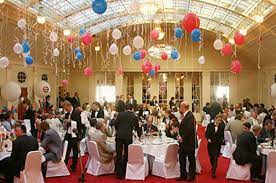 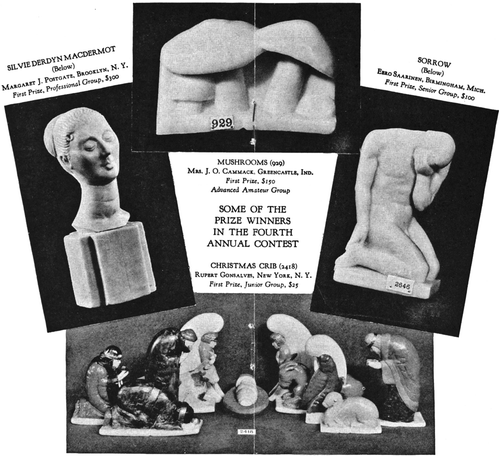 Едвард Бернейз є винахідником прийому створення подій – технології  подієвого конструювання (конкурс скульптур з мила)
У 1955 р. Е. Бернейз  випустив книгу «Інжиніринг згоди»: PR- фахівець обов'язково має володіти мистецтвом  та майстерністю створення спеціальних подій.
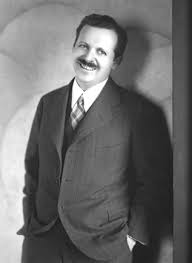 Форми подієвої комунікації:
1. «Справжні» («природні») події – події, які реально відбуваються: випуск нового товару, відкриття нового цеху, нагородження працівників тощо. Втім ресурс «справжніх» подій є обмеженим і часто не дуже здатний привернути увагу досвідченого споживача і механізм пабліситі не спрацьовує
2. Спеціальні («псевдоподії») – спеціально заздалегідь плануються, організовуються, обов'язково враховують очікування та інтереси цільових груп, влаштовуються задля того, щоб про них і власне PR- суб'єкта дізналися і як представники цільових груп, і також ЗМІ, тож забезпечують потужне пабліситі
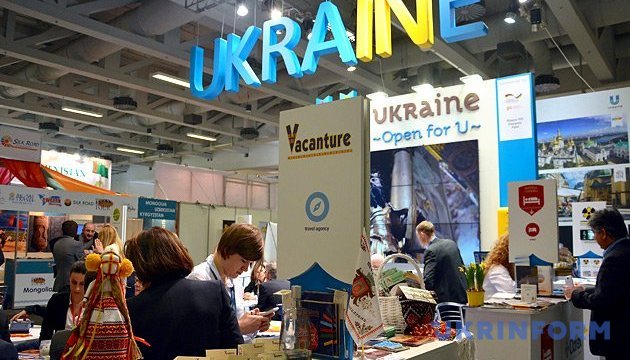 Спеціальні події 
мають театралізований характер, що створює відповідну емоційну атмосферу; максимально вписуються в соціальний контекст
 більш ефективні для досягнення мети PR- суб'єкта 
більш доступні для контроля та висвітлення у ЗМІ
в них мінімізується момент імпровізації і при вмілому управлінні вони породжують інші події, тим самим дозволяючи в більшому ступені контролювати свідомість та поведінку громадськості
!!! основне завдання спец події – привертання уваги (особливо притаманне перфомансним подіям) та інтересу громадськості до організаторів і переключення цієї уваги на конкретні цілі PR- акції (PR- кампанії)
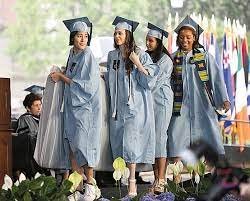 Спеціальні події:
Чітко планується місце проведення, час, бюджет, список запрошених 
Зазвичай вимагають значний часовий ресурс на підготовку
Оригінальні
Мають масштабний характер та відповідне організаційно-технічне забезпечення
Мають відтінок сенсації і у формі організації, і у змісті (сценарії)
Часто вони є «зручними» носіями рекламних та PR-звернень, потужним засобом стимулювання торговельних операцій, популяризації суспільно-політичних ідей та акцій
Можуть слугувати ефективними каналами донесення важливих та складних меседжів ключовим представникам цільової громадськості
Є потужним засобом зміцнення корпоративної репутації
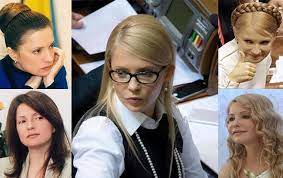 Спеціальну подію відрізняють:
Усюди присутня торгова марка (логотип на білбордах, брошурах, сувенірах, сюжет заходу – учасники заходу ні на хвилину не мають забувати, хто організував захід
Захід має назву, яка дуже добре запам'ятовується та міцно асоціюється з брендом
Усе, що відбувається на заході, безпосередньо пов'язане з брендом
Під час заходу з відвідувачами постійно контактують «посли марки» (пропонують продегустувати продукцію, або попробувати в дії, або роздають безкоштовні зразки чогось), тим самим споживач краще дізнається про продукт
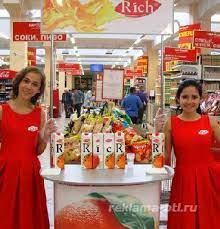 З точки зору психології ефективність спеціальних подій пояснюється:
Люди краще запам'ятовують те, що пережили на рівні почуттів, що емоційно закріпилося
Люди «уособлюють» марку і відчувають вдячність за дарований досвід
Цільова громадськість краще сприймає те, що виробник комунікує «м'яко», оскільки люди на спеціальні події приходять добровільно  за власним вибором
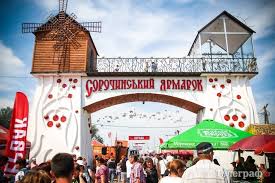 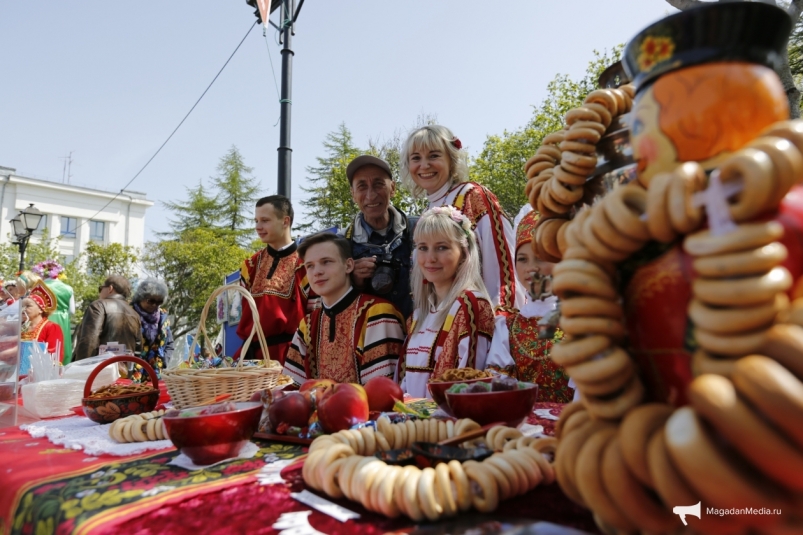 Перш ніж обрати різновид спеціальної події варто
Визначити мету
Вивчити цільову громадськість, її інформованість, інтереси та очікування
Враховувати чинник часу ( щоб не було збігу з іншими заходами, святами, акціями конкурентів)
Розрахувати бюджет
Відстежувати дії конкурентів
Проаналізувати подібні події, які були вже раніше проведені
Оцінити ступінь підготовки персоналу і розглянути необхідність залучення сторонніх фахівців (аутсорсинг)
Спланувати дії після даного заходу для закріплення його результатів
Визначити ключові ЗМІ для висвітлення заходу
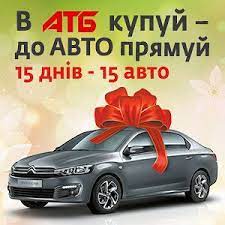 Як привід для організації спеціальної події можуть бути:
Подія-сенсація
Свято (державне, цивільне тощо)
Передвиборча кампанія, зміни в приватному житті політика
Міжнародна подія
Науковий винахід
Події з  життя та творчості діячів культури
Презентація нової продукції
Реформи в якійсь галузі
Заключення контракту або довгоочікуваної угоди
Перемога на змаганнях або конкурсі
Весілля або скандали
….
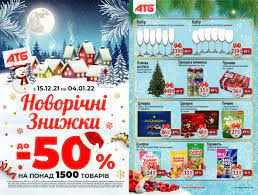 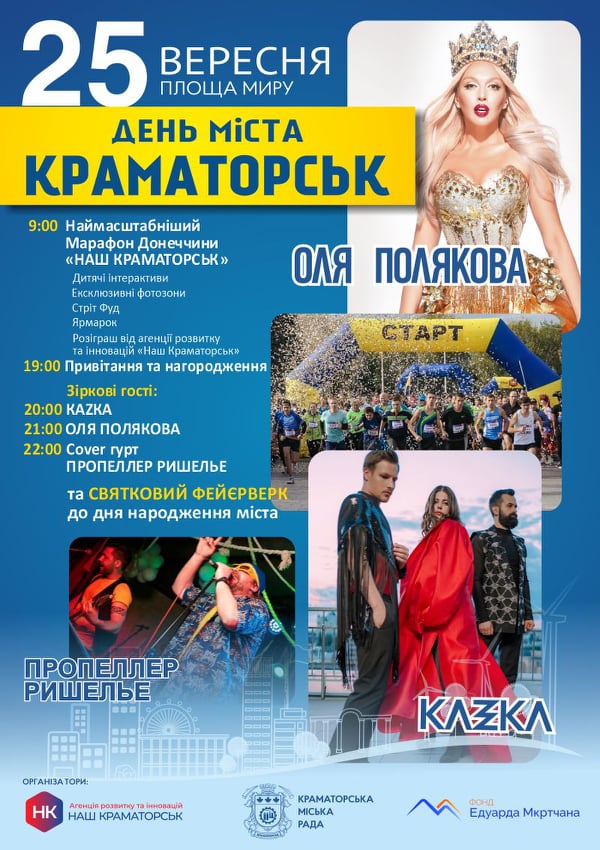 Спеціальні події можуть бути:
Залежно від масштабу: міжнародного, національного, регіонального, обласного та місцевого рівня
За періодичністю: одноразовими або багаторазовими (наприклад, тур по містах країни)
Залежно від тематики (як приклад):
Святкові: пов'язані з державними, релігійними та інш. святами
Історичні : дні народження, створення компанії, річниці, ювілеї
Представницькі: прийоми, обіди, бенкети, вручення нагород, фешн-демонстрації 
Події по збиранню коштів: благодійні ярмарки, благодійні бали, виставки, змагання
Події-досягнення: церемонії відкриття, дарування
Видовища та конкурси: шоу, фестивалі, виставки, творчі вечори, арт-експозиції, карнавали, ярмарки
Спортивні: турніри, змагання, марафони
Окремо вирізняють такі спеціальні події:
Презентаційні: презентації, ювілеї, церемонії тощо
Інформаційно-освітні: конференції, семінари, форуми тощо
Благодійні: спонсоринг (організація спонсорської підтримки) та фандрайзинг (пошук спонсорських засобів) проєктів, стипендії, премії тощо
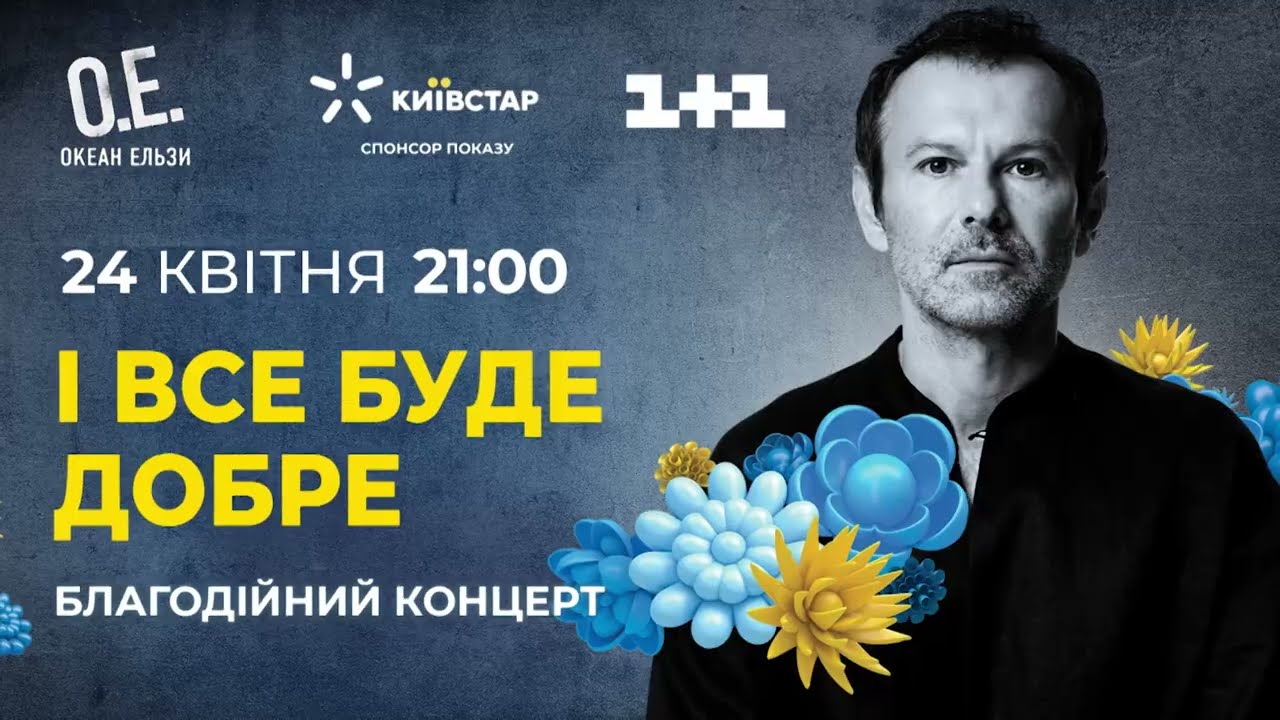 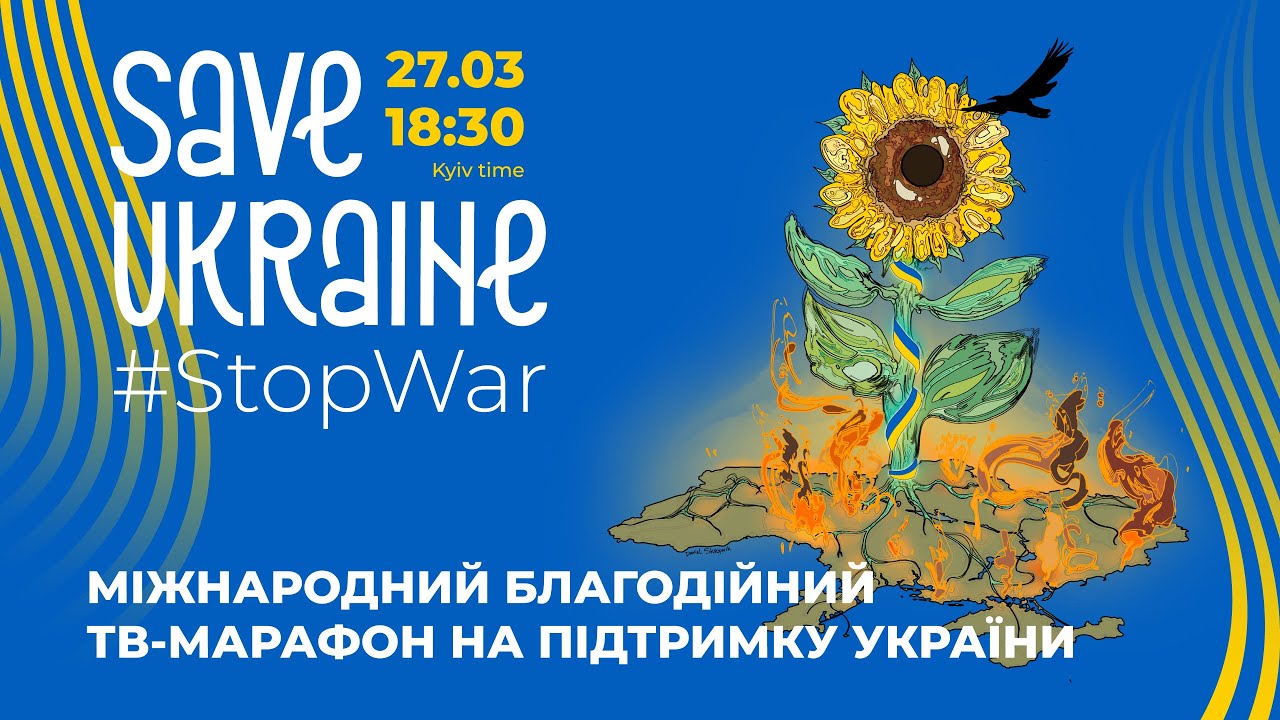 Нові технології інформаційного та подієвого PR пов'язані з розвитком Інтернету, що має значні переваги порівняно з традиційними ЗМІ:
Мультимедіа: інтернет об'єднує візуальні, звукові, друковані  та відеоаспекти інших ЗМІ, і вартість пересилки листів ел. поштою та соцмережі значно нижча
Персоналізація: доставка необхідної інформації користувачам згідно до їх  уподобань через  емейли та соцмережі
Інтерактивність: взаємодія, діалог та зворотний зв’язок максимально доступний та комфортний
Швидкість та відсутність посередників: прямий доступ громадськості до будь-яких структур та організацій, поза впливом ЗМІ
Усеохопність: глобальне охоплення аудиторії користувачів
Конвергенція ЗМІ та інтернету: ЗМІ посилюють інтеграцію свого контенту в різні соц. канали, чат-боти й месенджери
…ваші варіанти
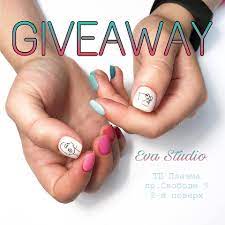 СТОРІТЕЛІНГ В PR
Історія – це головна сучасна інформаційна технологія
Сторітелінг – комплекс засобів, за допомогою яких аудиторії подають потрібну інформацію, розповідаючи історію; це найефективніший спосіб привернути увагу аудиторії і «завантажити у неї свої ідеї
Сторітелінг допомагає ловити «на гачок» клієнтів завдяки сюжетно-орієнтованій та мотиваційній історії, що має високий ступінь емоційного впливу
Захопливі історії ефективно сприяють суб'єктам PR інтегруватись у цифрову екосистему для збільшення кількості споживачів, формування результативної маркетингової стратегії  та здобуття довготривалого успіху (сторіфікований брендинг, сторіфікована реклама, сторіфікований попит і лідогенерація)
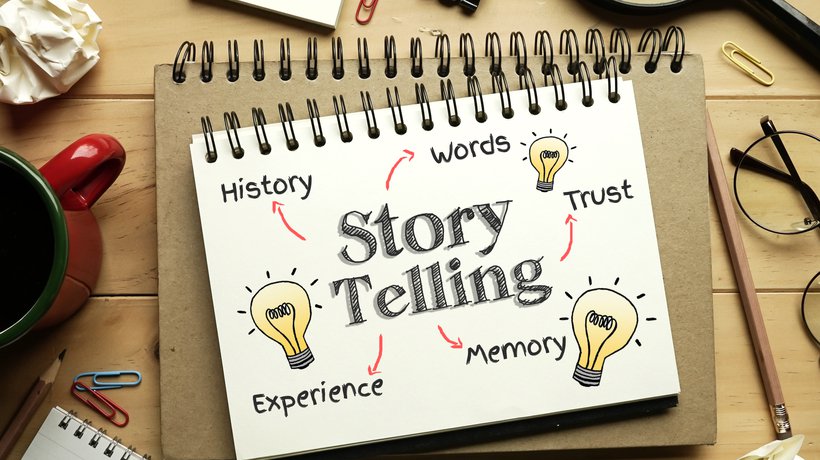 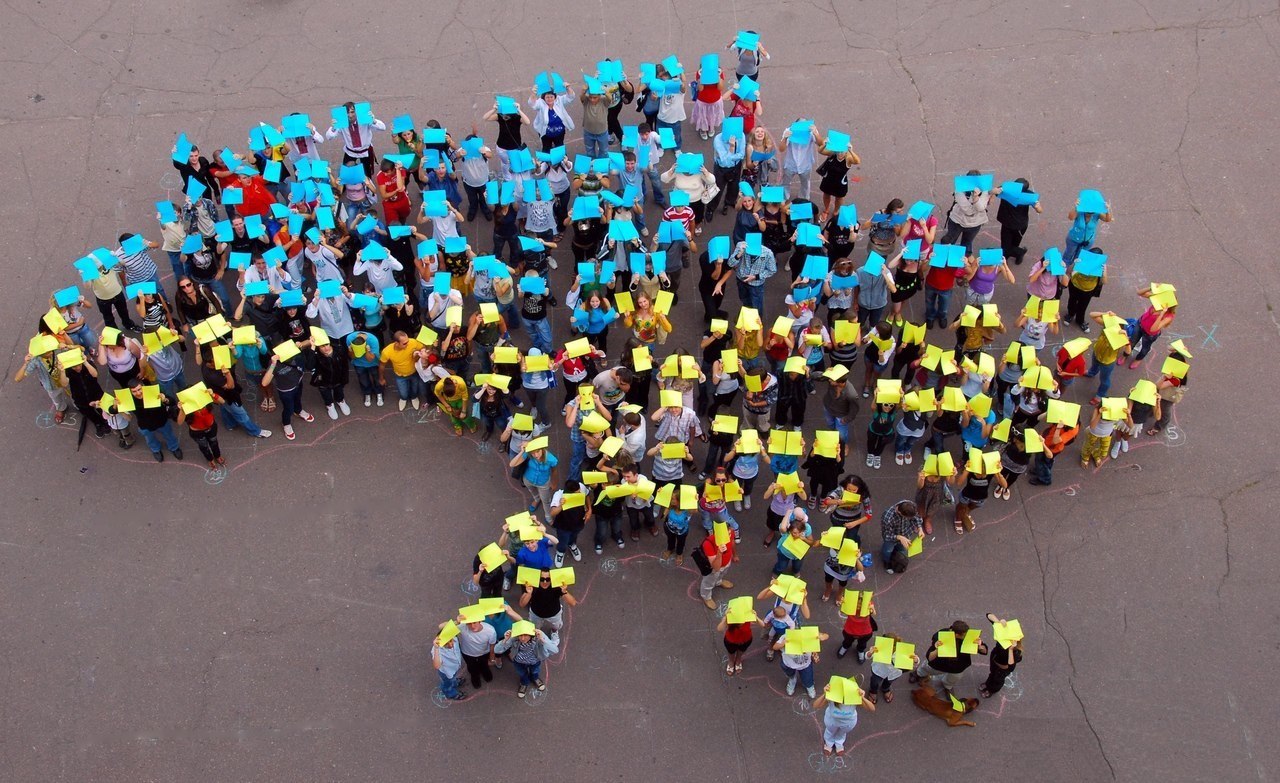 Флеш-моб в PR
Як технологія з'явилася на поч 2000-х з виходом праці Г.Рейнгольда «Розумний натовп: наступна соціальна революція»
Флеш-моб (миттєвий натовп) – різновид розумного натовпу; організація натовпу в рамках с мегаполісу
Ефект флеш-мобу пов’язаний з раптовістю і високим емоційним впливом, зазвичай має розважальний характер
Флеш-моб може стати гарним новинним приводом для журналістської публікації
Ефективна для просування товарів та послуг, цільова аудиторія яких молоді люди
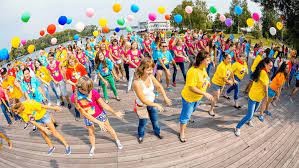 Роад-шоу в PR
Роад-шоу – фактично це «пересувні» спеціальні події (заходи): концерти, конференції, виставки, презентації тощо
Зазвичай охоплює кілька крупних міст, програма однакова
Часто застосовують партії під час виборчих кампаній для мобілізації електорату
Одне з основних завдань – забезпечення логістики, присутності необхідної аудиторії, місцевих лідерів та місцевих ЗМІ
Забезпечують пряму комунікацію з представниками цільової аудиторії, зворотний зв'язок
Фінансово затратні
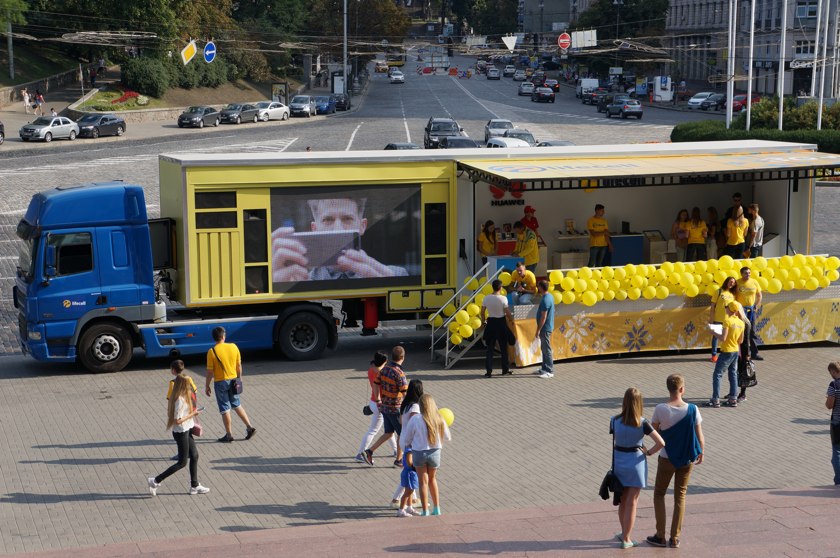 PR –технології у виборчих кампаніях
Базисним суб'єктом PR є політична партія або політик
Як своєрідний товар просувається образ (імідж) політичної партії або кандидата
Вивчення електоральних очікувань, орієнтація на них є пріоритетною в стратегії і тактиці кампанії
Оскільки короткострокова виборча кампанія, то особливу складність представляє точний вибір цільових аудиторій
Велика роль креативних технологій
Особливо значущим є фактор професійної етики, необхідність зберігати баланс  між інтересами замовника та громадськості, мінімізація брудних прийомів передвиборчої боротьби
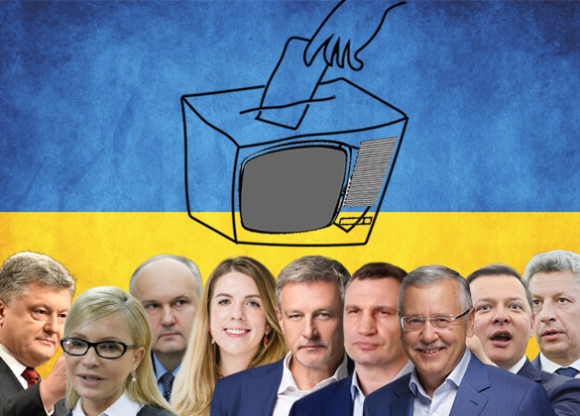 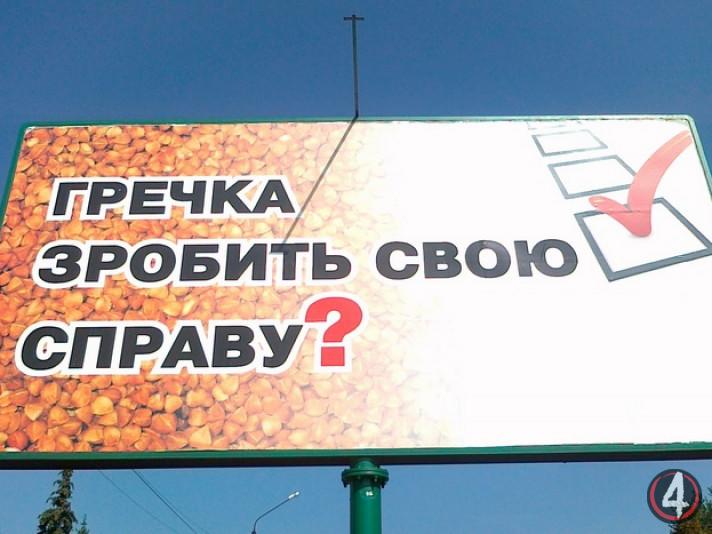 PR –кампанія політичної партії/політика
Відпрацювання мотивації участі у виборах партії/кандидата та формулювання стратегічної мети участі у виборах (і тут необов'язково може бути перемога)
Розкрутка назви партії/ імені кандидата (не менше ніж за рік до старту)
Дослідження електоральних очікувань
Формування груп підтримки та однодумців серед громадськості, лідерів громадської думки
Створення чіткої моделі управління кампанією
Формування іміджу партії/кандидата
Затвердження остаточного плану передвиборчої кампанії
Створення фірмового стилю кампанії, візуального та аудіального вираження теми кампанії
Створення рекламної продукції
Програма спеціальних заходів
Відслідковування конкурентів
Розробка системи коректування дій  і оперативного реагування на провокації, тролінги
Програма роботи в день виборів
План дій після голосування
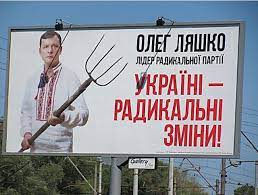 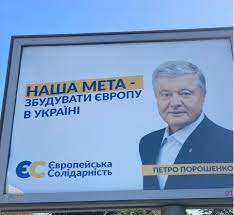 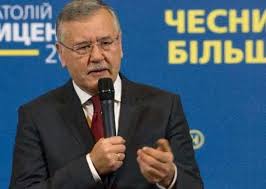 Лобіювання – частина PR
Будує та підтримує відносини з урядом для впливу на законодавство  прийняття законів
Американська модель є зразком для наслідування (з 1907 р. у США приймаються та удосконалюються законодавчі акти, що регламентують лобіювання)
Цивілізоване лобіювання можливе лише на законодавчу та представницьку владу, вплив на виконавчу владу вважається криміналом та на судову владу взагалі не припустимо
Цивілізоване лобіювання здійснюється від імені  (в інтересах) певних груп громадян; лобіювання інтересів приватної особи або окремої фірми є криміналом
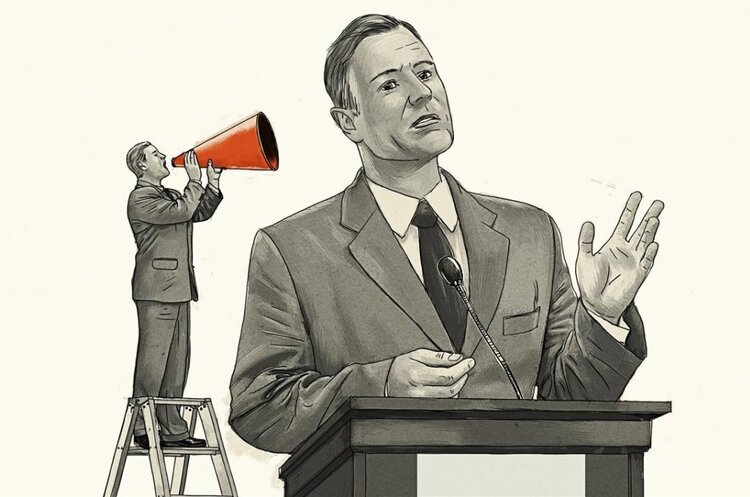 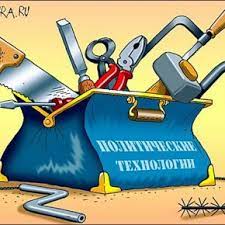 Технології впливу на електорат  в політичних PR
Білі
Сірі
Чорні
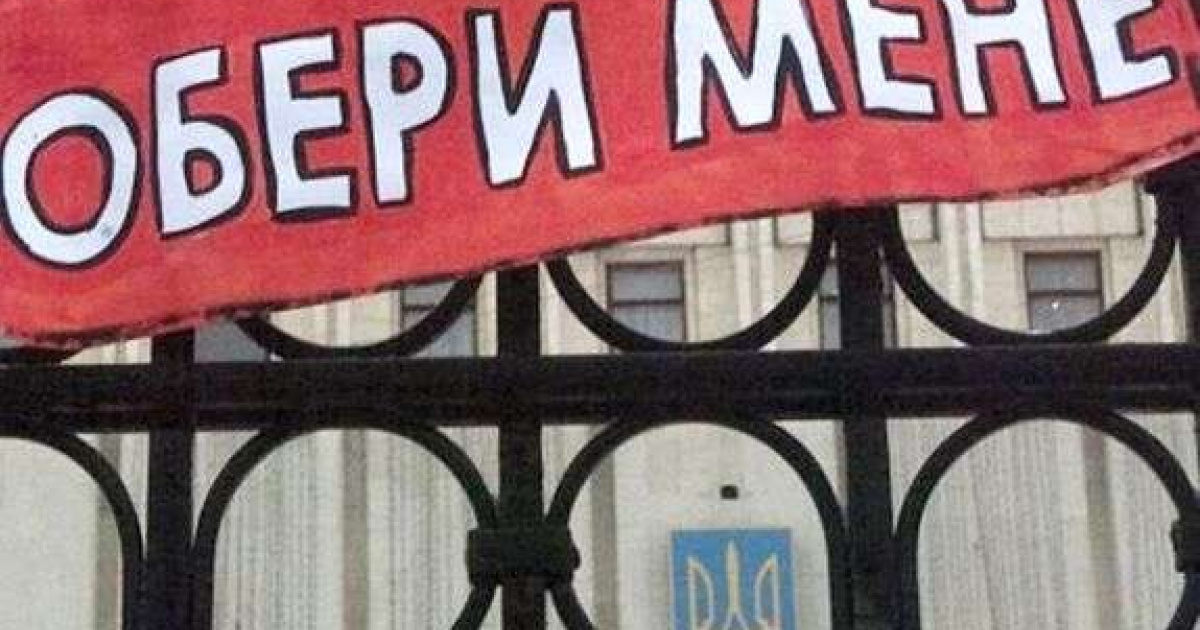 Білі технології
Це стандартні й законні методи отримання голосів виборців
Кандидат може використовувати  різні види пропаганди і реклами
Агітаційна кампанія в ЗМІ:
 рекламні ролики, дебати, телевізійні сюжети про кандидата, створення позитивного інформаційного фону в інтернеті, статті, інтерв'ю 
Зовнішня реклама: банери, розтяжки, стенди
Публічні виступи, публікація в ЗМІ, листівки, роздатка, соцмережі
Адресна агітація: 
звернення до нагальних проблем вузьких груп людей, зустрічі на вулицях, магазинах, поліклініках тощо; 
основне завдання – перетворити людину на прихильника кандидата, який активно залучатиме до кампанії інших
Кращими об'єктами впливу є соціальні працівники, лікарі, вчителі, - ті, хто має певну вагу в суспільстві
Активно залучаються до кампанії співаки, актори та інші публічні персони
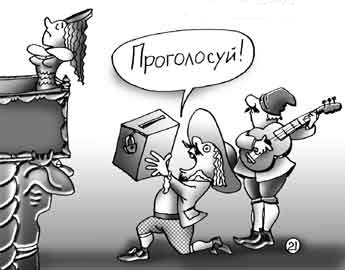 Сірі технології 
Перебувають на стику легальних агітаційних заходів та тих, що заборонені законом
Вміла маніпуляція фактами: мистецтво тонких натяків, неповне надання інформації або висвітлення її тільки з певних боків без брехні та наклепу (деякі факти з біографії кандидата, які він не хотів би афішувати0
Інформаційна війна – дуже сильний ефективний інструмент в межах інтернету; це публікації з певним смисловим ухилом, інформаційні вкидання у вигляді новин, коментарів в інтернет-спільнотах на відомих і цитованих ресурсах, розкрутка груп з відповідною тематикою в соцмережах, сюжети на ютубі
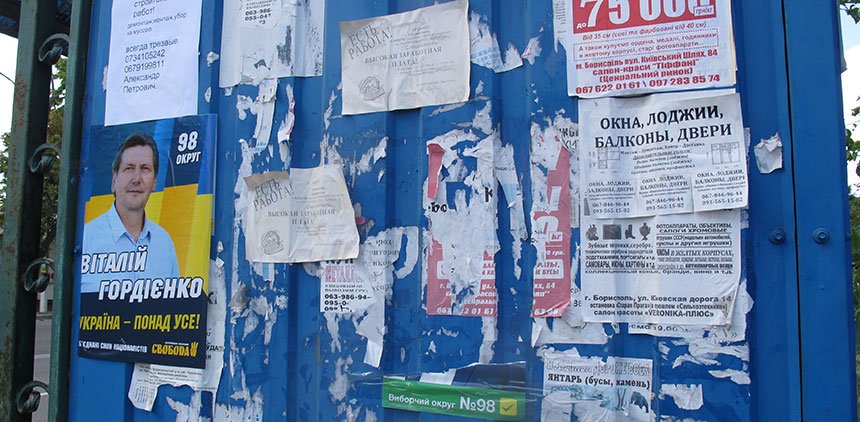 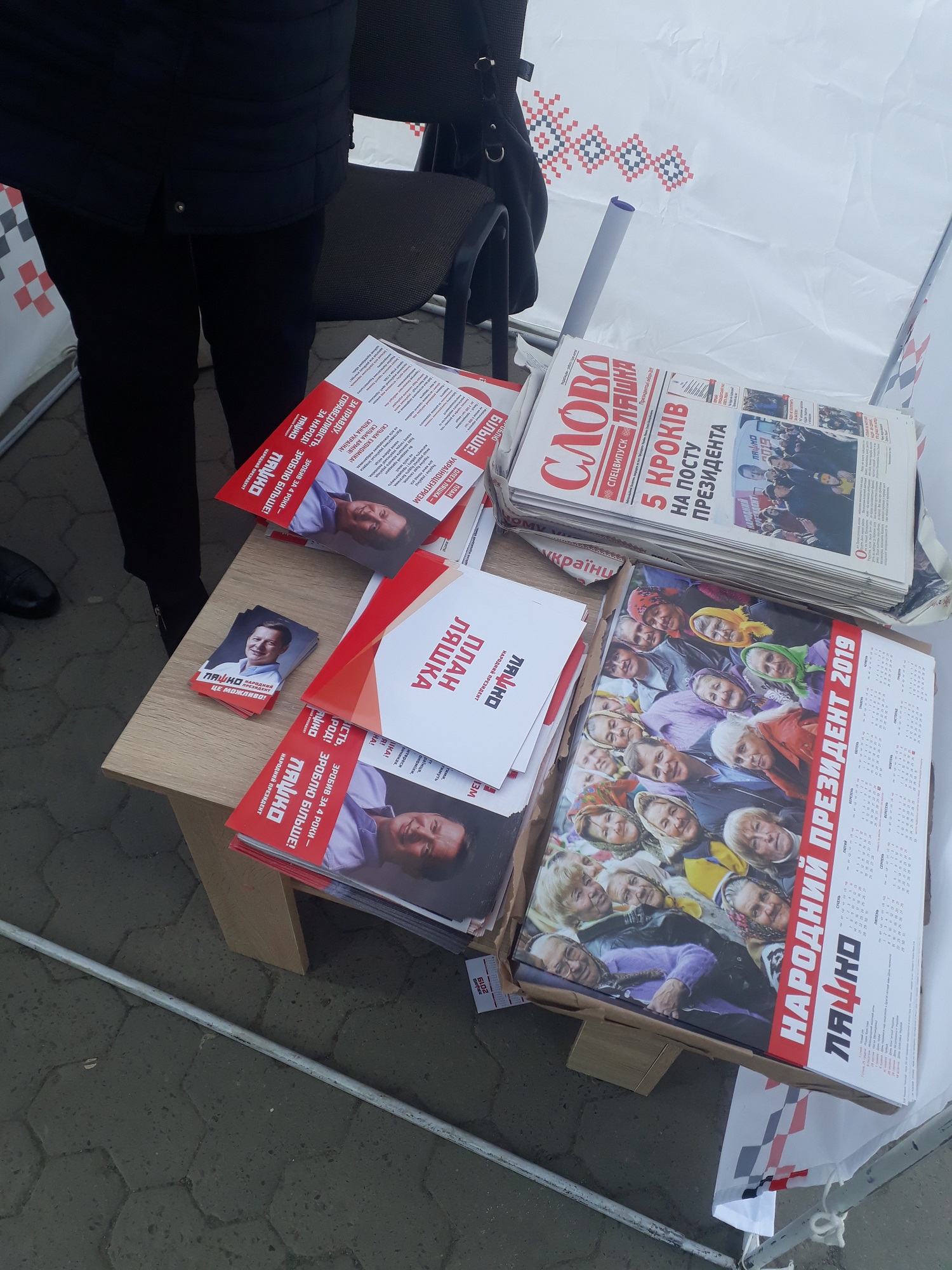 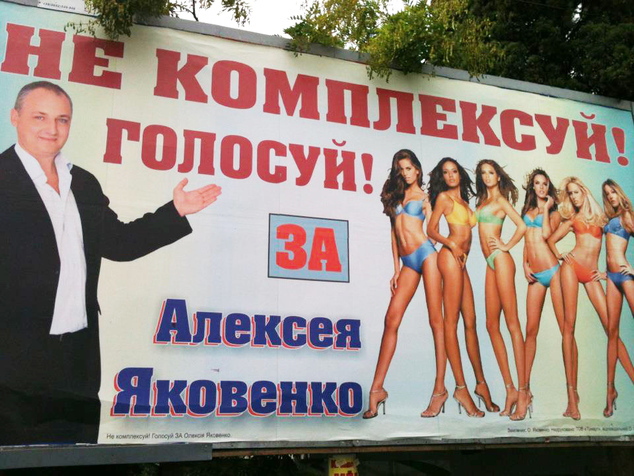 Чорні технології PR
Вважаються найвищим пілотажем в PR-технологіях, однак з точки зору класичного розуміння паблік рілейшенз вони, безперечно, не відповідають первісній їх сутності
До чорних PR належать всі технології, які у різний спосіб порушують законодавство або особистий простір персоналій: збір і оприлюднення компромату на кандидата, дезінформація, відверта брехня, інтерпретація фактів, що спотворює сенс, а також поширення пліток і чуток за допомогою ЗМІ
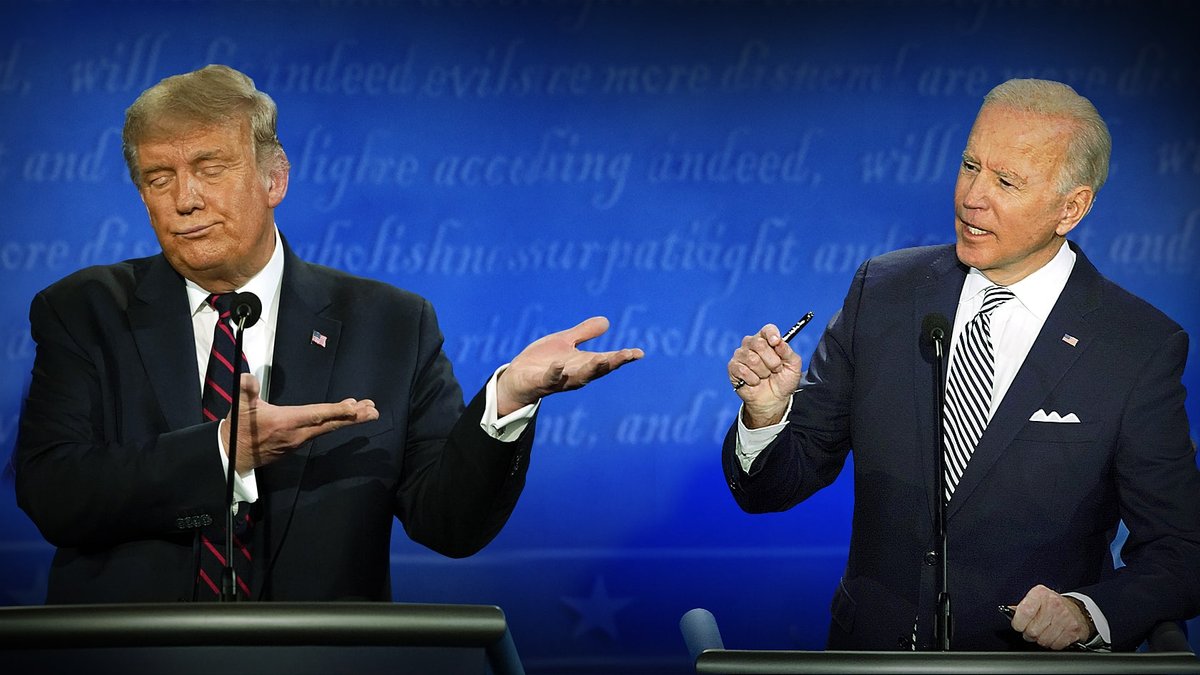 Чорний PR ділять на
1. Прямий нечесний чорний PR – відкрите поширення неправдивої і недостовірної негативної інформації, в т.ч. відсилання д відверто хибних або необ'єктивних документів
2. Прямий чесний чорний PR – поширення правдивої , але негативної інформації
3. Непрямий нечесний чорний PR – непряме формування негативного ставлення шляхом вкидання недостовірної інформації . При подачі інформації використовуються невпевнені формулювання: «я чув, що (помилкова інформація)….», «це не точно, але (помилкова інформація)….» і т.ін., що підштовхує до потрібних висновків і формує помилкову думку
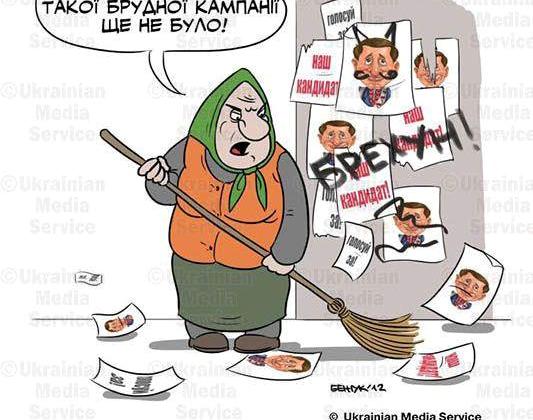 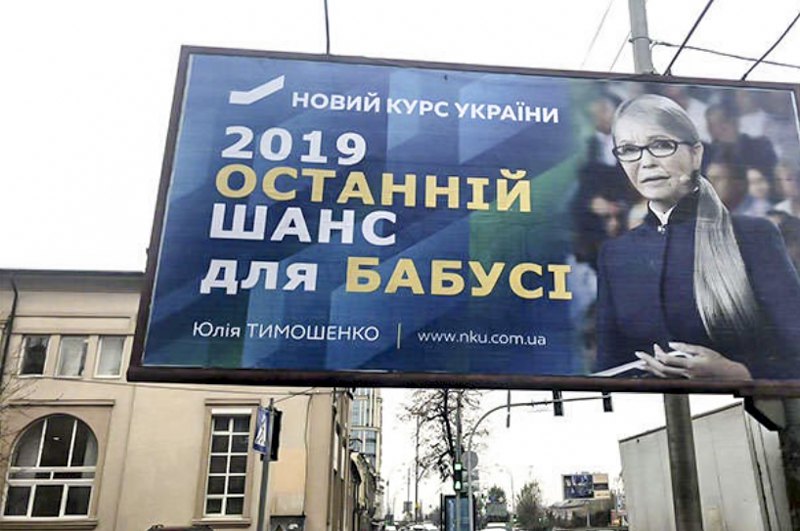 4. Непрямий чесний чорний PR – непряме формування негативного ставлення шляхом поширення правдивої, але негативної інформації, що не порушує норми законодавства: «я чув, що (правдива негативна інформація)…», «це не точно, але (правдива негативна інформація)…»
5. Тролінг – жартування, висміювання негативних боків, відкритий оффтоп або провокаційна заяви; епатажна поведінка здатна створити напругу в цілому ряді спільнот, підбурюючи до  заколоту
6. Компромат – мета спровокувати сумніви в компетентності суперника за допомогою запуску якихось (частіше помилкових) даних і донесення їх до широкої аудиторії; інформація повинна сприйматися як правдива; часто створюється якась резонансна подія
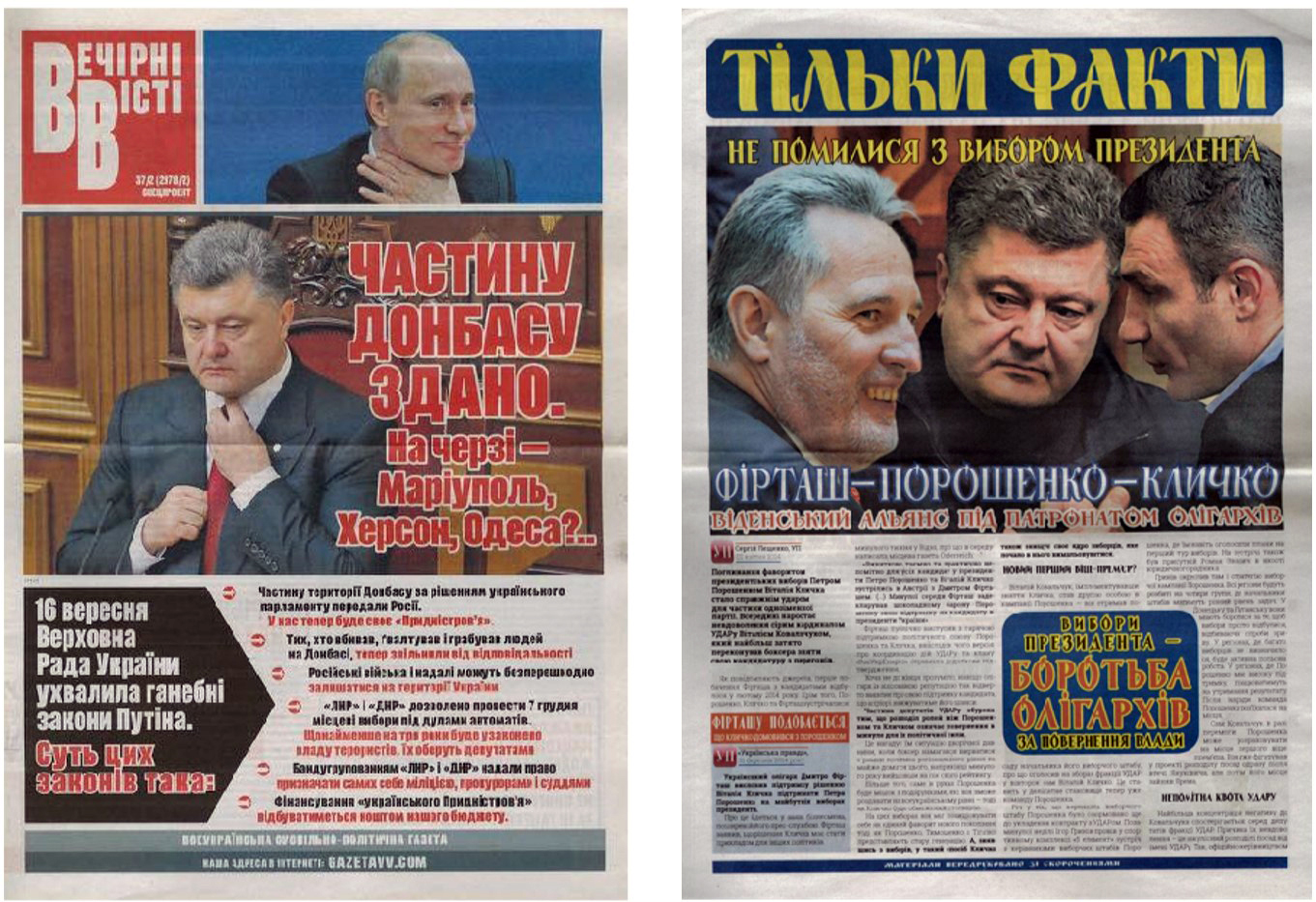 7. Погана похвала – публічна висока оцінка суперника у такий спосіб, щоб на аудиторію інформація справила протилежний ефект; використання схвальних епітетів з балансуванням на грані, коли у аудиторії виникає підозра («Дехто вважає вас клоуном, але я вважаю вас серйозним політиком»); таку інформацію неможливо ні спростувати, ні підтвердити
8. Подвійна аудиторія – спочатку необхідно отримати вплив на групу осіб, яка поширить свою негативну реакцію на інші сегменти; 
9. Гачок і наживка - навколо об'єкта, якому необхідно зіпсувати імідж , штучно формується обстановка, в якій ситуація розвивається так, що в результаті об'єкт  сам псує власну репутацію;
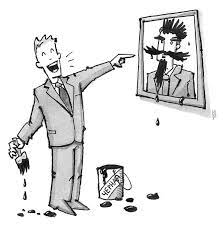 ЯК ОЦІНИТИ РЕЗУЛЬТАТИ PR-КАМПАНІЇ?
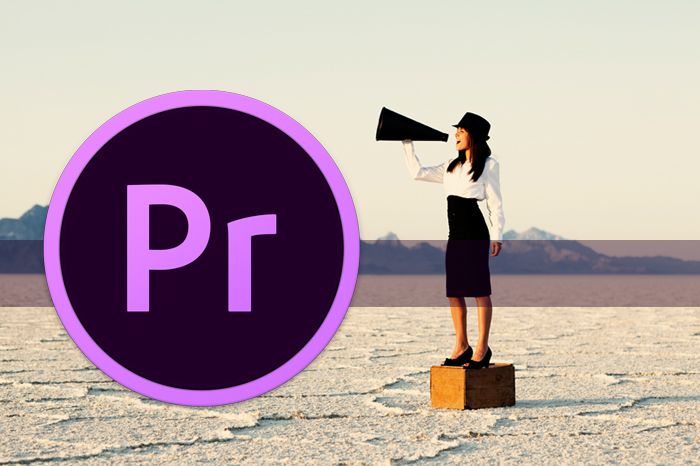 Щоб довести ефективність комунікацій, фахівцю з PR  часто необхідно продемонструвати, як результат роботи PR позначився на головних цілях компанії, продукту чи конкретної людини-бренду. 
Тільки після виставлених чітких бізнес-завдань з вимірними орієнтирами залежатиме план і результат комунікації!!!
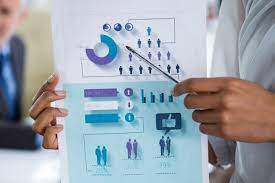 1. Кількість згадок у медіа про бренд - первинний показник, який стане в нагоді в подальшій оцінці комунікацій. Наприклад, у середньому у статті, написаної журналістом, кількість згадувань може бути від однієї до трьох (заголовок і далі за текстом). 
2. Тональність згадок (Media Favorability Index, MFI)  - емоційне забарвлення публікації. Відслідковуючи статистику позитивних, нейтральних та негативних згадок, можна не лише запобігти кризі, оперативно відреагувавши на негатив, а й виміряти індекс лояльності ЗМІ (Media Favorability Index, MFI). Крім того, визначити джерела позитиву або негативу та обчислити ознаки замовних статей. 
MFI = кількість позитивних згадок / кількість негативних згадок
 MFI = 1 - кількість позитивних та негативних згадок однакова;
 MFI >1 - позитивні згадки переважають; 
MFI < 1 - негативу було більше і, якщо це не ваша мета - настав час застосовувати антикризовий PR.
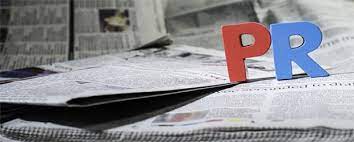 3. Роль згадок - три ролі згадок: головна, другорядна та епізодична. Залежно від того, наскільки публікація присвячена конкретній компанії та говорить про її роль. (стаття повністю присвячена одній компанії, це головна роль, декільком рівною мірою – другорядна, ваша організація згадується серед інших, це епізодична роль. Роль показує позицію бренду та його ключові повідомлення у публікаціях. Позитивні публікації з брендом у головній ролі – запорука міцної репутації. 
4. Якість згадок - маючи такі дані як тональність, роль згадок, і навіть аналіз медіа-майданчиків можна розрахувати якість. Наприклад, одна стаття присвячена певному продукту в авторитетному виданні, матиме більшу якість, ніж 5 новин із регіональних ЗМІ, де цей же продукт зустрічається лише в епізодичній ролі. Щоб усе це систематизувати, можна створити систему балів. Наприклад, якщо це новина на національному телеканалі – це 5, якщо в регіональному виданні – 1, у галузевому – 2. Таку систему можна буде надалі додавати до KPI, і за її допомогою оцінювати якості роботи за період.
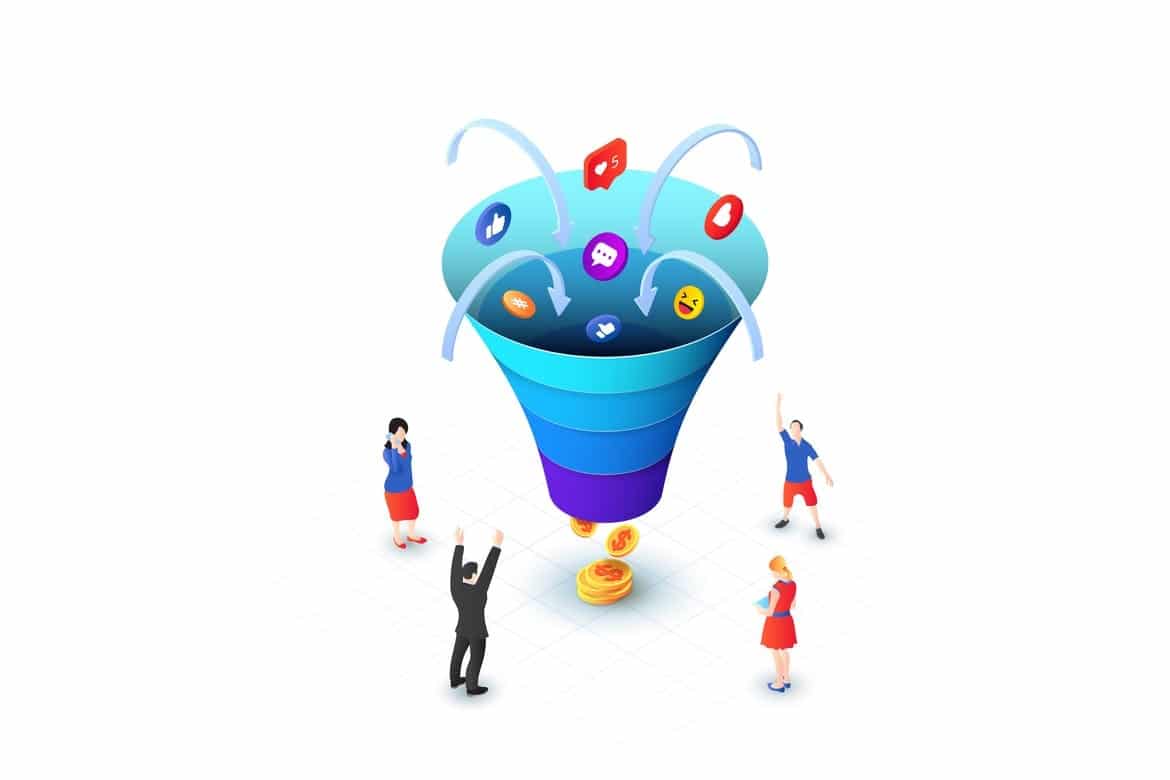 5. Частка голосу (Share Of Voice, SoV)  - метрика, що часто зустрічається як KPI (показник діяльнсті). Індекс чітко показує позицію компанії в медіаполі щодо ринку та конкурентів. 
SoV(%) = загальна кількість згадок/кількість згадок про бренд. 
6. Резонанс (Media Visibility, MV) - на відміну від показника SoV, індекс MV, крім кількості публікацій, включає ще й якісні параметри згадок (роль, якість і тональність), а також видань (тип ЗМІ, охоплення, рейтинг). 
MV = MV1+MV2+MV3+…MVn 
В основу розрахунку покладено систему коефіцієнтів: всі параметри публікації та видання, які враховуються, умовно розкладаються на бали. Наприклад, позитивна тональність згадки +2 бали, негативне -2 бали та нейтральне +1 бал. 
!!! індекс MV завжди варто враховувати у розрізі із загальною кількістю публікацій. Найчастіше MV використовують під певну комунікаційну кампанію. Так, порівнюючи два бренди з приблизно однаковими характеристиками згадок (обидва згадувалися в позитивному ключі та профільних виданнях) — показник MV буде вищим у компанії, яка набрала більше публікацій.
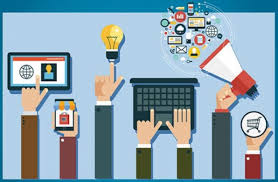 7. Якість комунікацій (Media Quality, MQ)  - оцінюють за допомогою MQ (Media Quality Index). Індекс дозволяє порівнювати об'єкти комунікації (компанії/бренди) з різним обсягом згадуваності, оскільки при розрахунку кількості згадок нівелюється. Індекс легко розрахувати за формулою: MQ = MV/Кількість згадок.
 8. Брендовий та прямий веб-трафік  - трафік це не тільки один із головних KPI. Скільки унікальних користувачів принесла публікація у ЗМІ чи пост у соцмережах? Чи є реєстрація/купівля після переходу на сайт? Отримавши відповіді, фахівець зможе дізнатися, чи цікава аудиторії комунікація бренду, який відсоток став відвідувачами сайту чи блогу компанії та чи впливає стратегія на цільові дії.
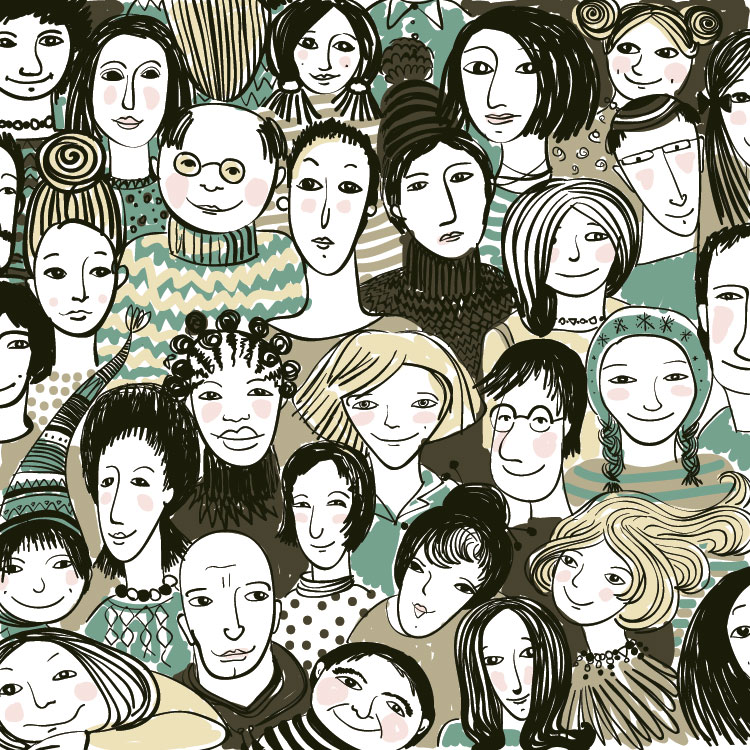 Крім того, серед інших показників результативності беруться до уваги 
обсяги передруків – те, наскільки добре «розійшлася стаття», є цінним показником, адже кількість передруків допоможе ранжуати інфоприводи вашої компанії та пропонувати ЗМІ найбільш  цікаві теми в майбутньому. Обсяг передруків можна відстежувати  за допомогою підписки на новини про компанію від пошукових систем або ж спеціальних сервісів, які об'єднують дані в готовий звіт
наявність фотографії  - розміщення фото персони або продукту в статті є великим успіхом, адже це практично пряма реклама вашої організації/фірми
наявність гіперпосилання, емейлу або контактів компанії у статті
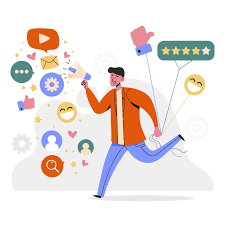 Курс «Технології PR», безумовно, занадто складно представити в такій невеликій кількості занять
Сподіваюсь, що принаймні базові знання ви отримали
Якщо буде бажання, можете в наступному навчальному році прослухати цей курс в більш розгорнутому форматі як вільний слухач
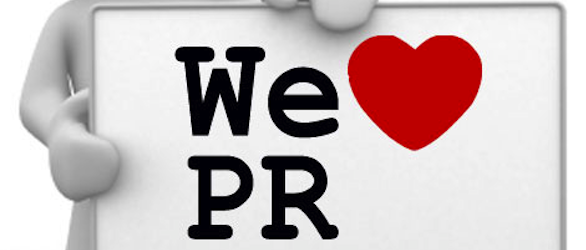 ДЯКУЮ ЗА УВАГУ!
ЩИРО БАЖАЮ УСПІХІВ!
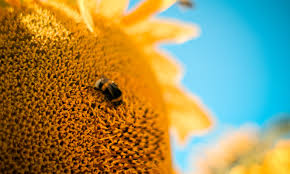